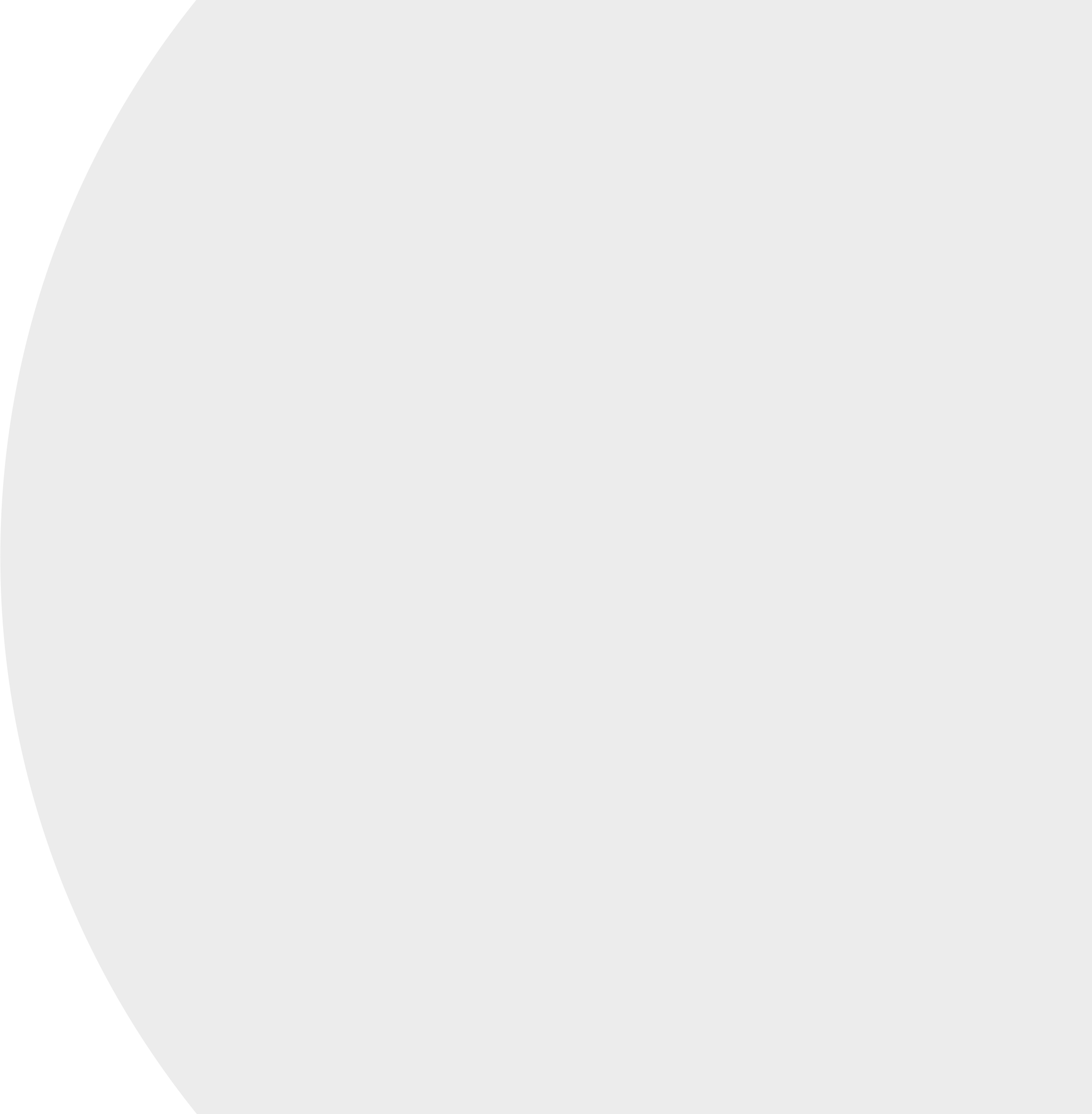 Шаблон Презентации
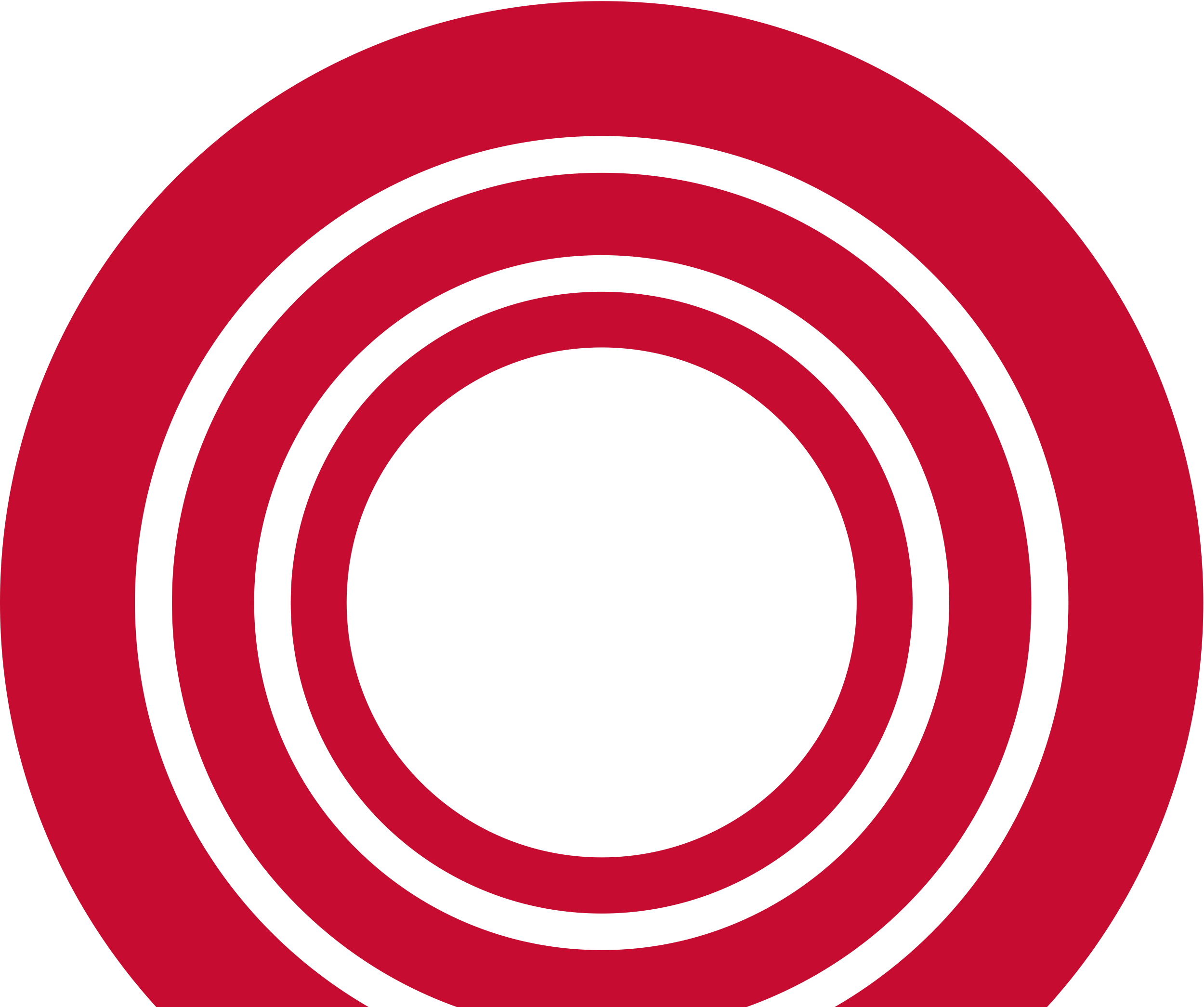 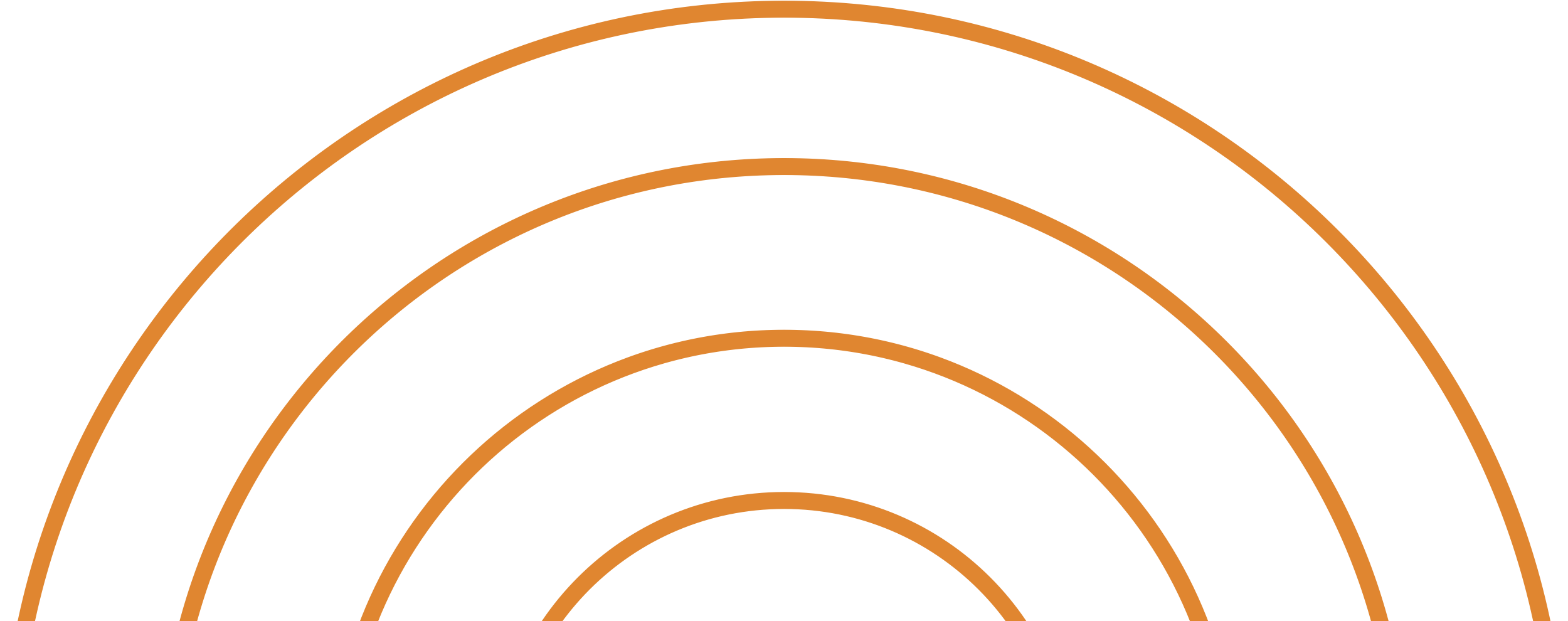 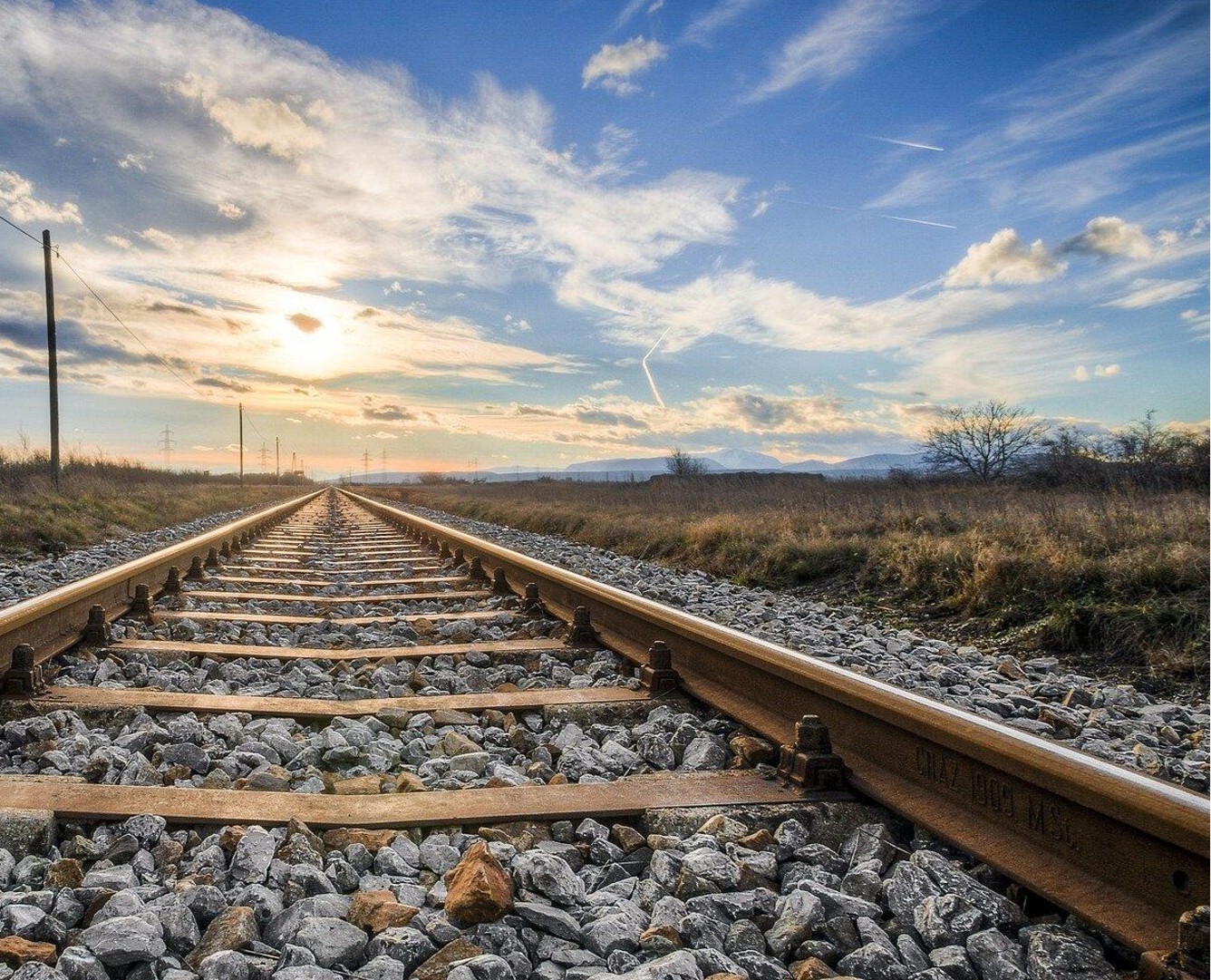 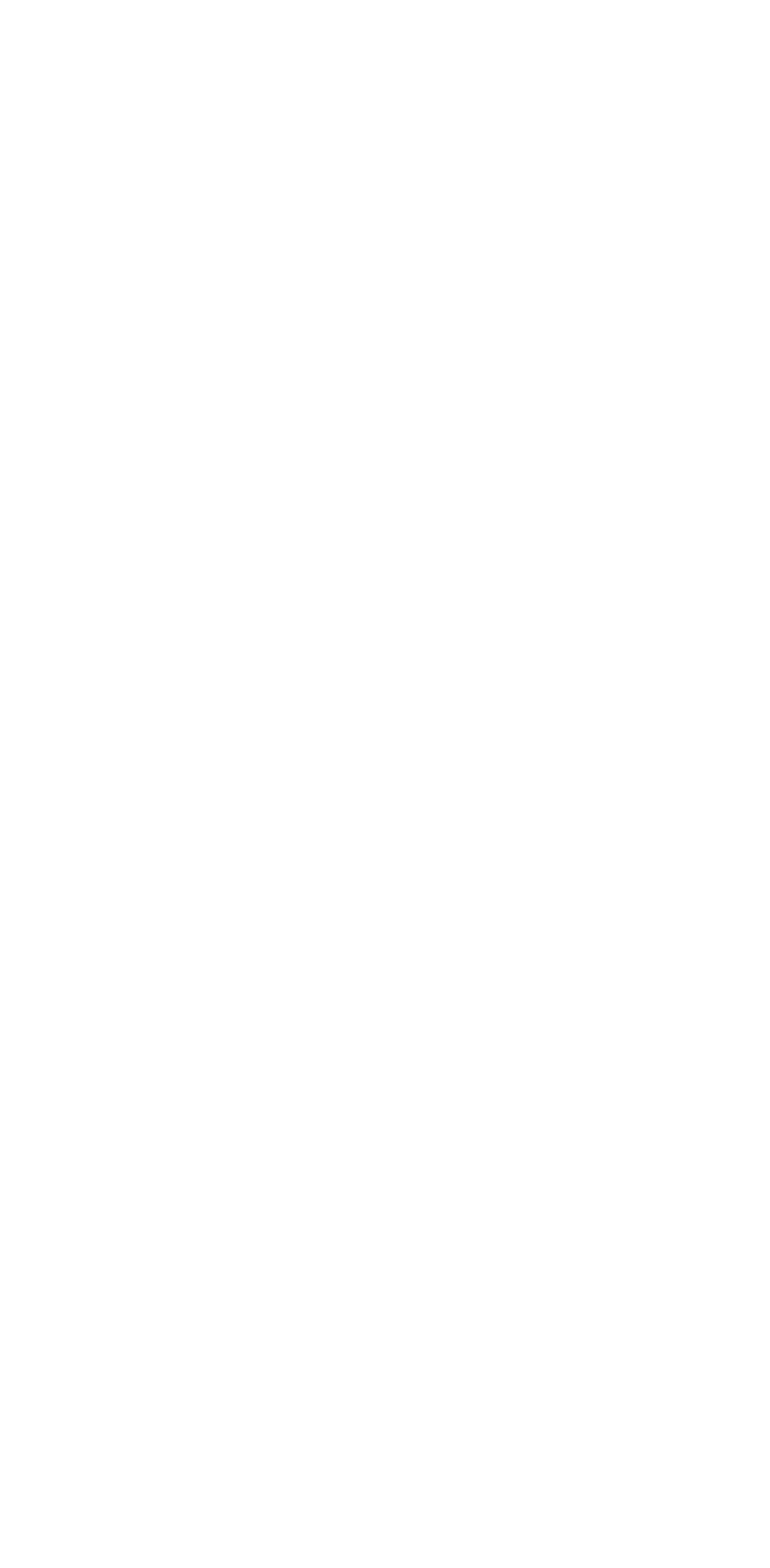 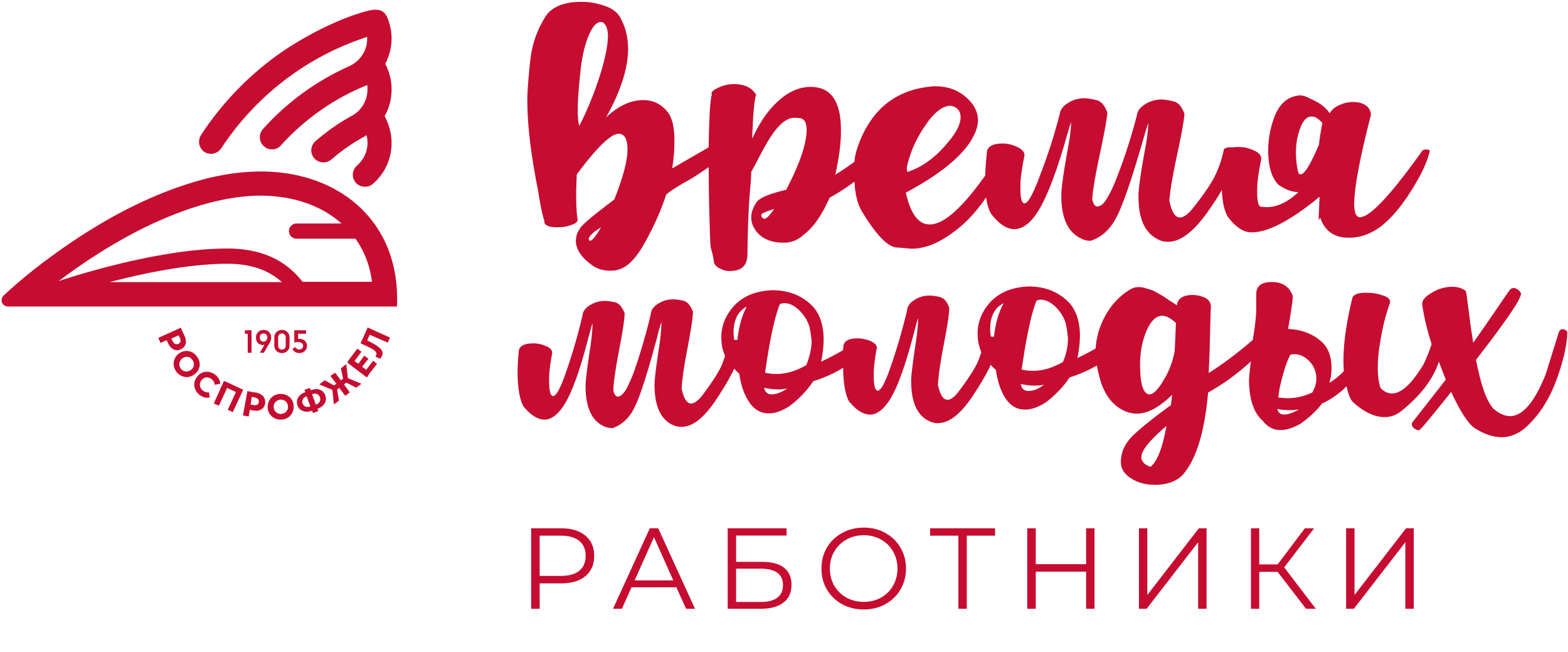 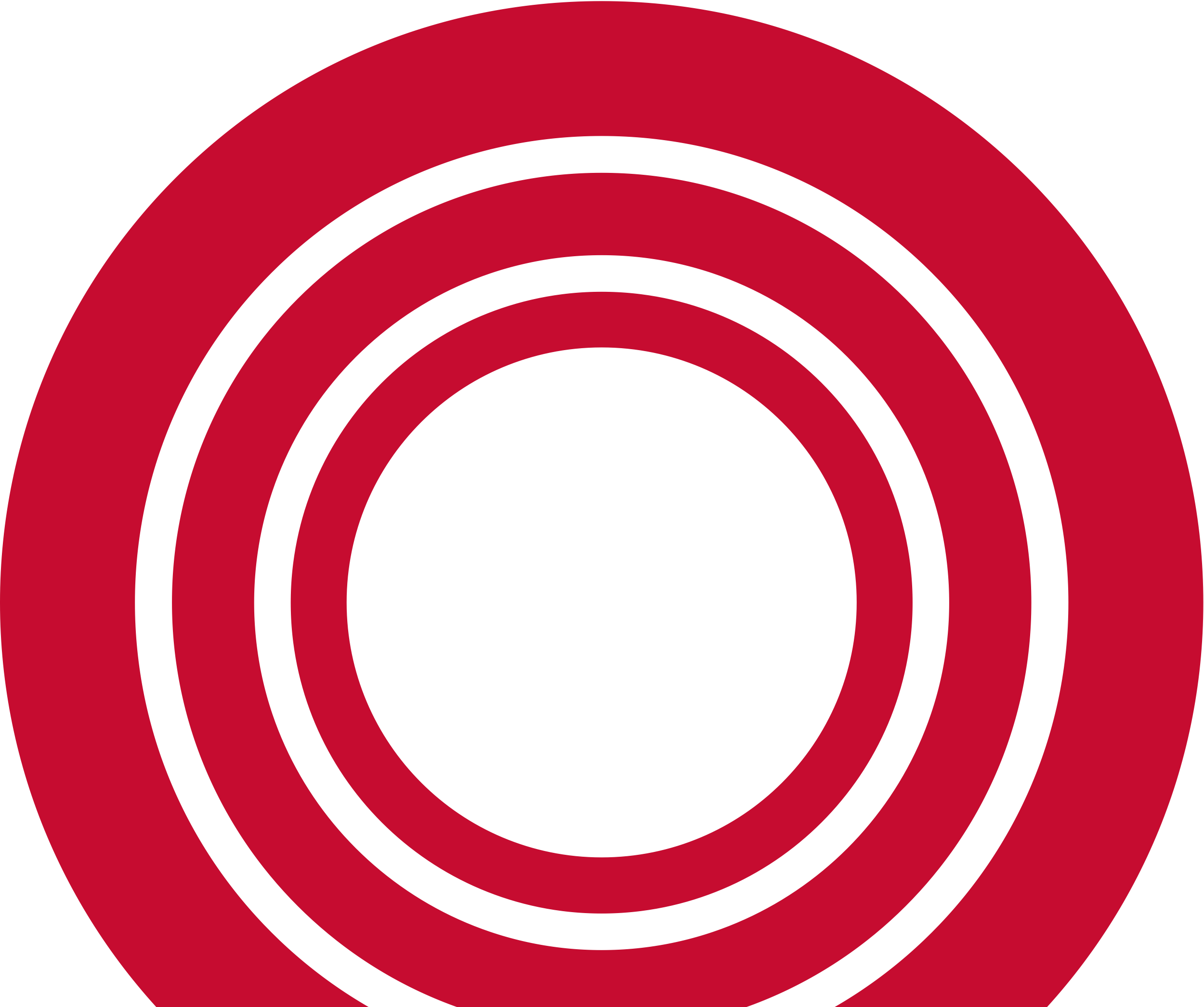 Шаблон презентации
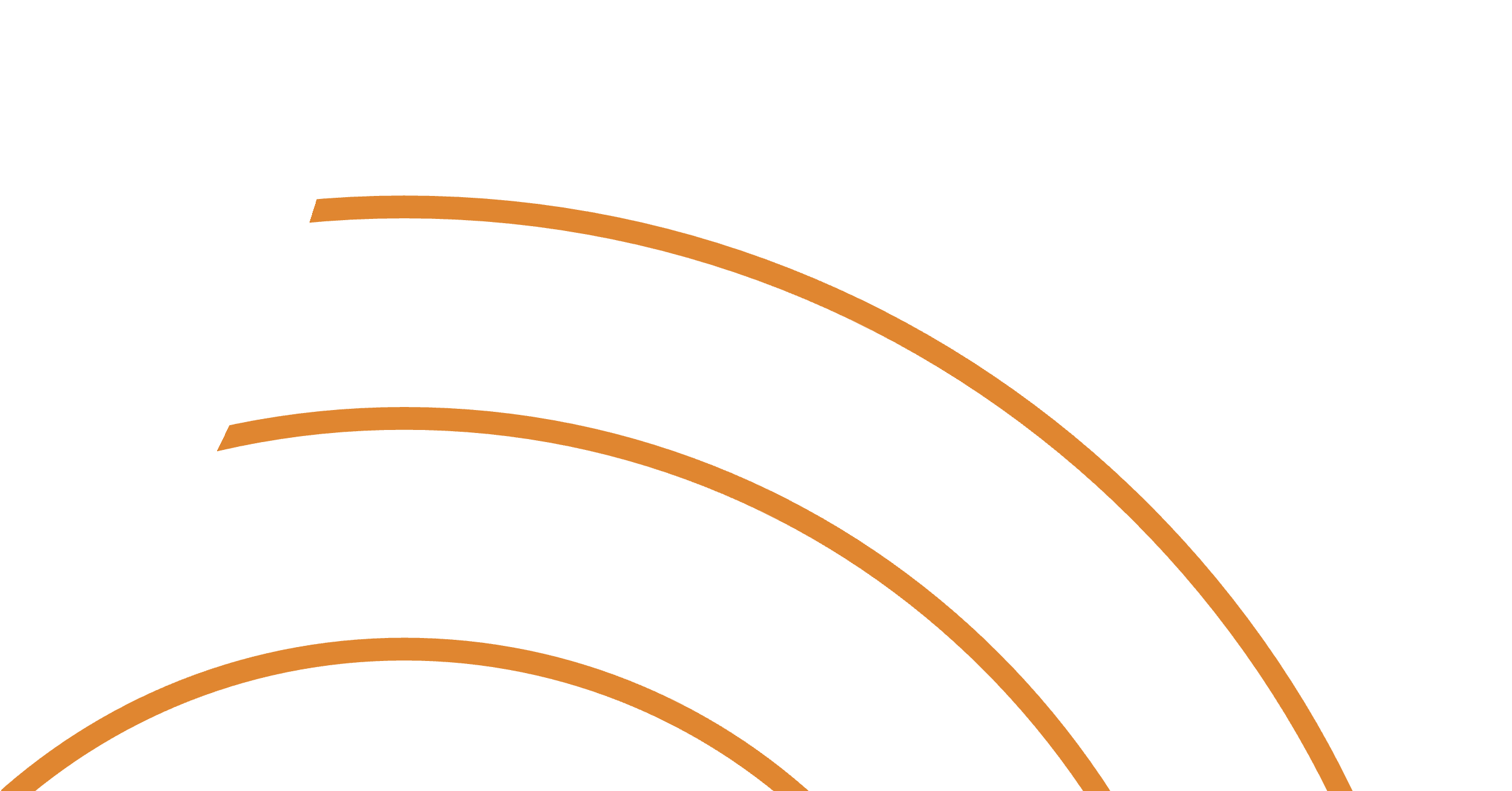 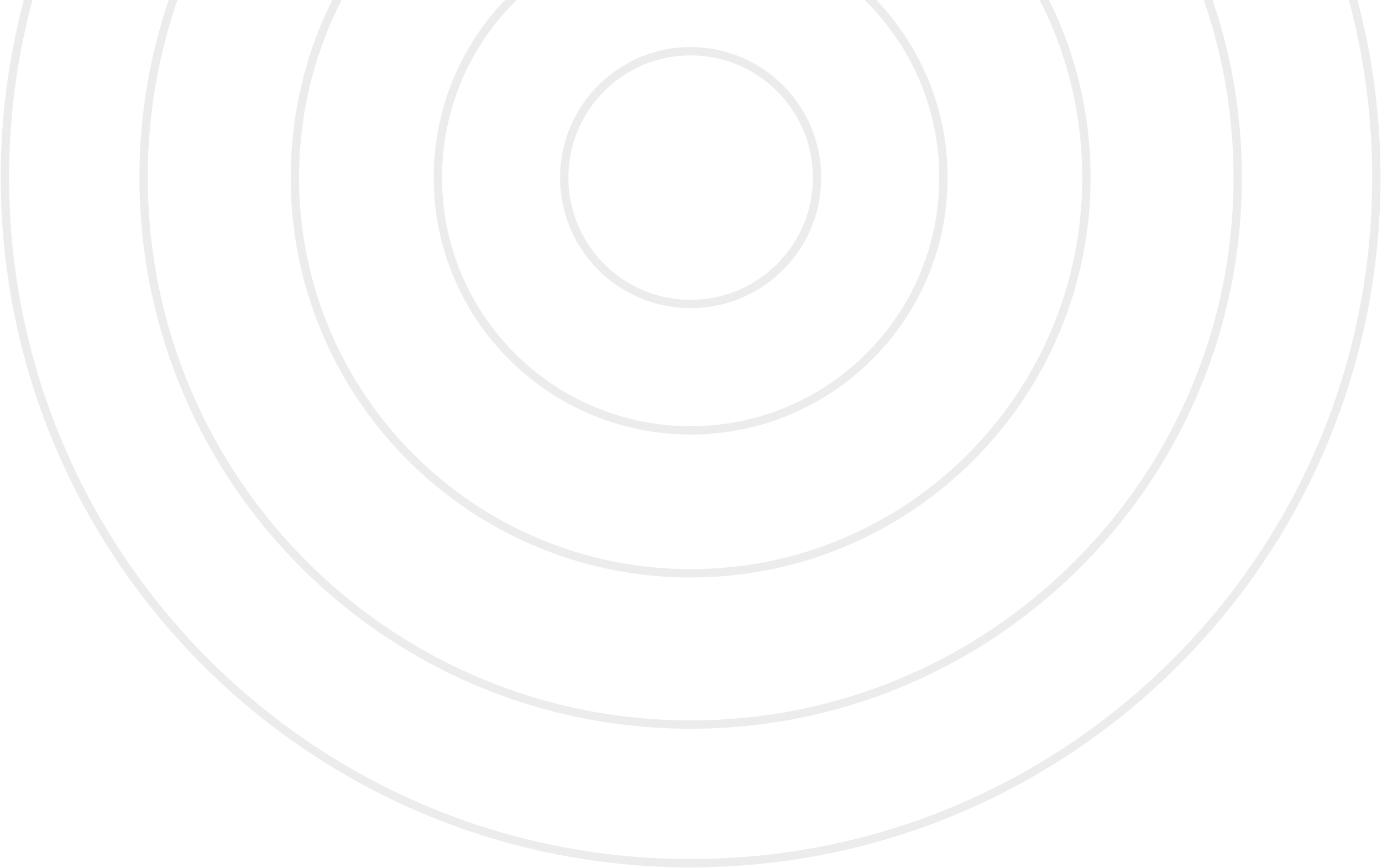 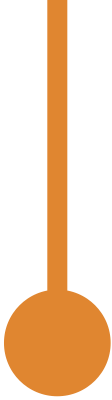 Шаблон презентации
РОСПРОФЖЕЛ
«Российский профессиональный союз железнодорожников и транспортных строителей» — одна из старейших и крупнейших в профсоюзном движении страны организация, главная задача которой – защита прав и социальных гарантий членов профсоюза.
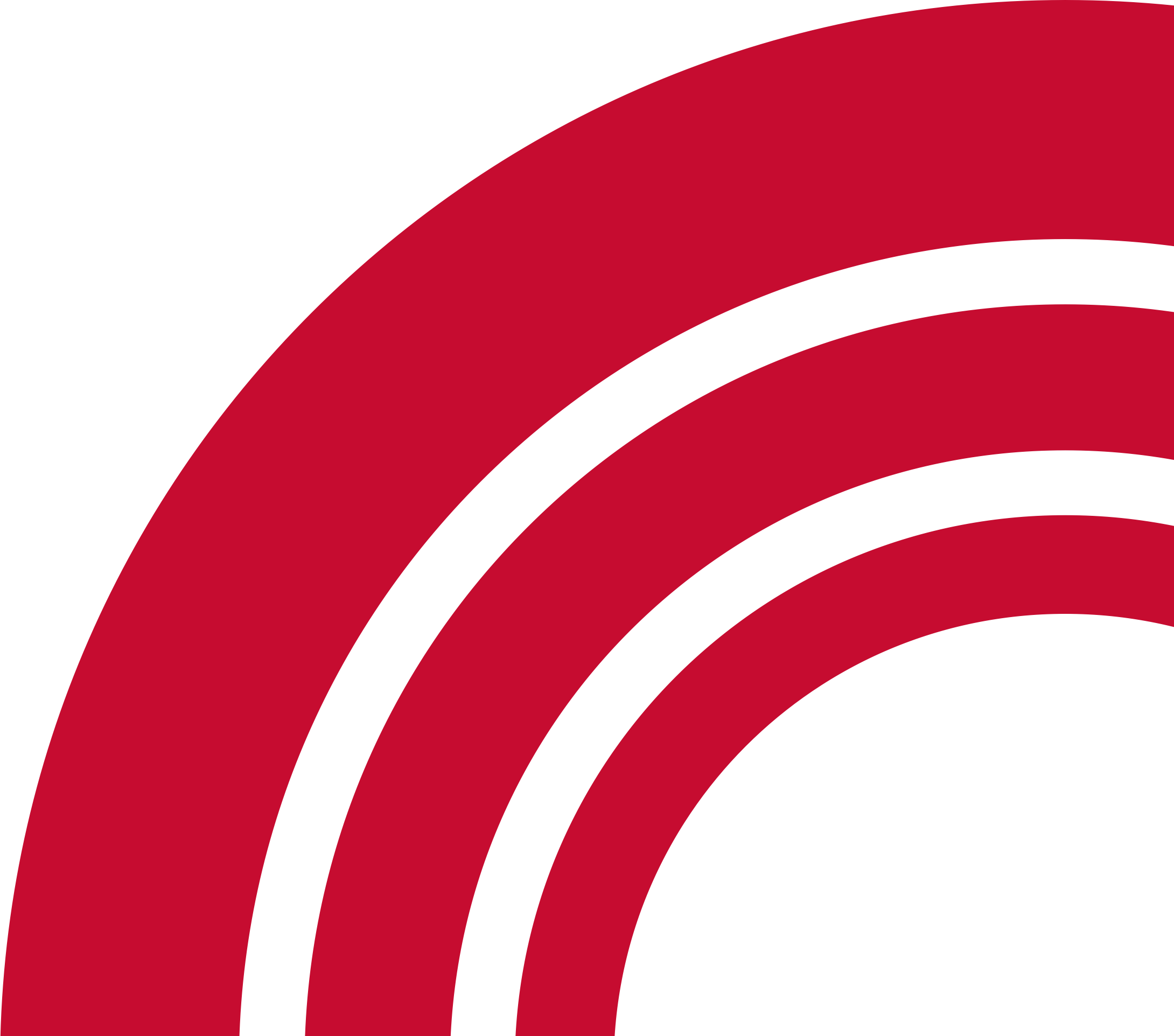 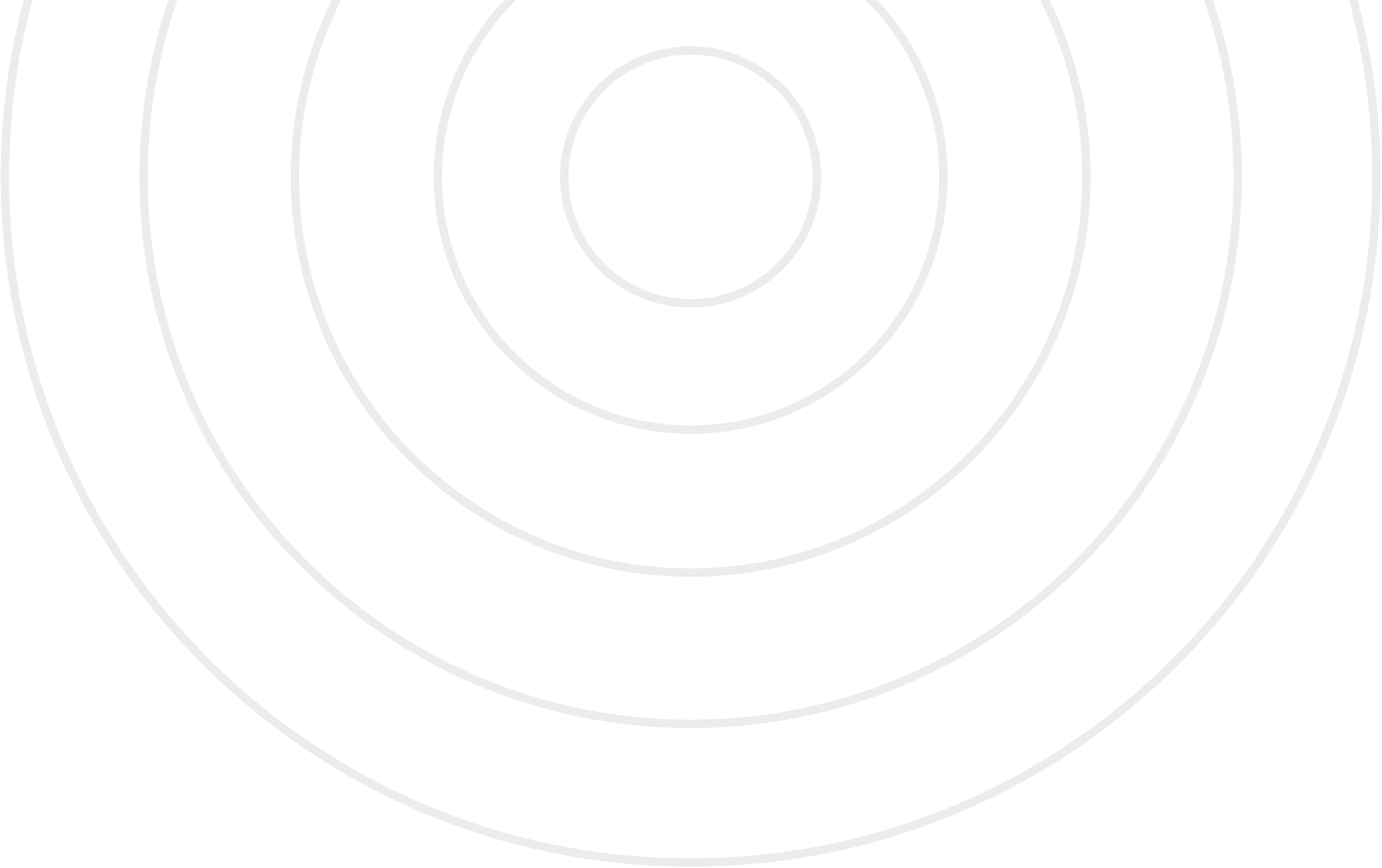 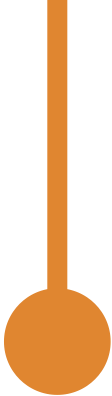 Шаблон презентации
Прежде всего
Современная методология
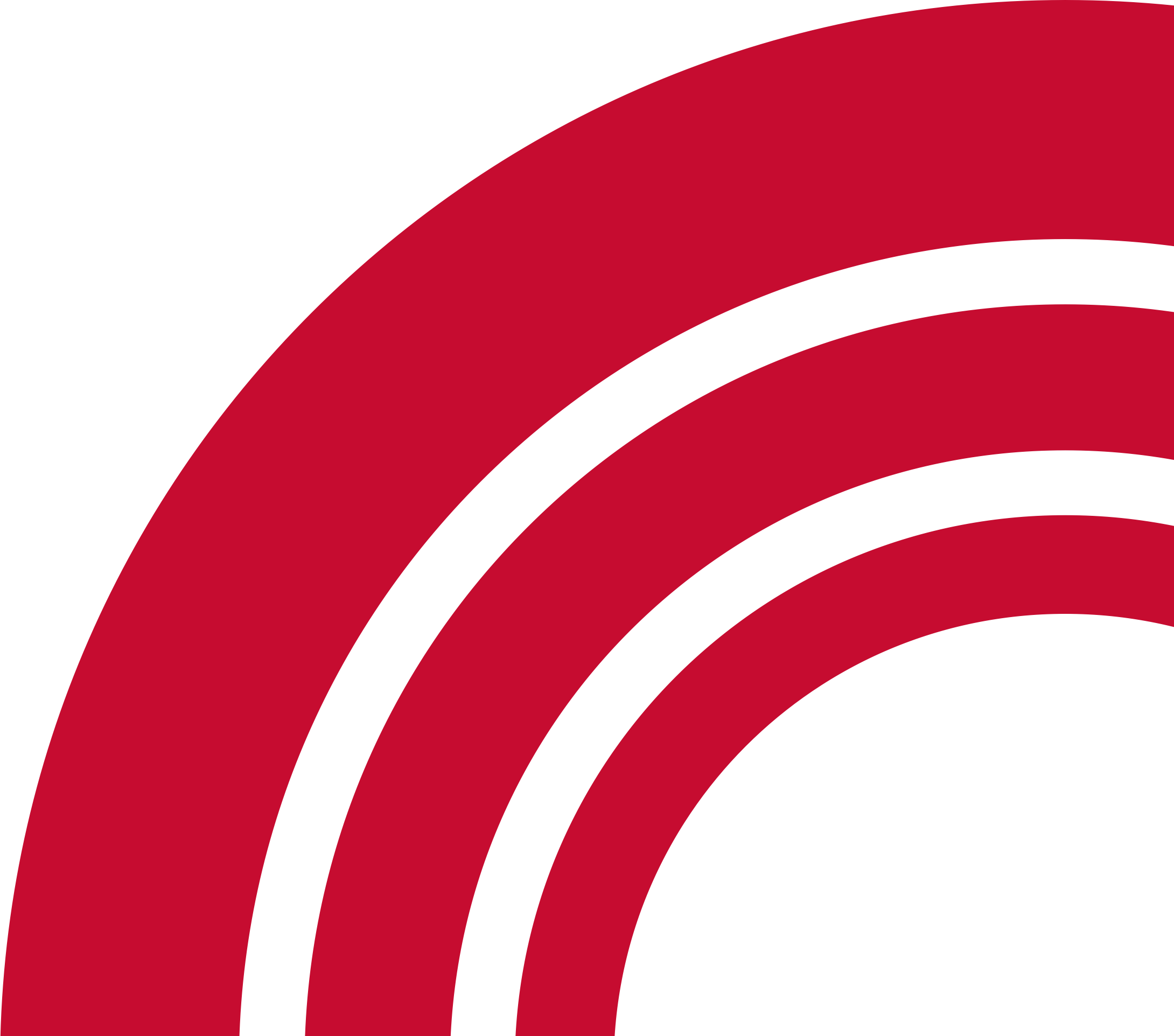 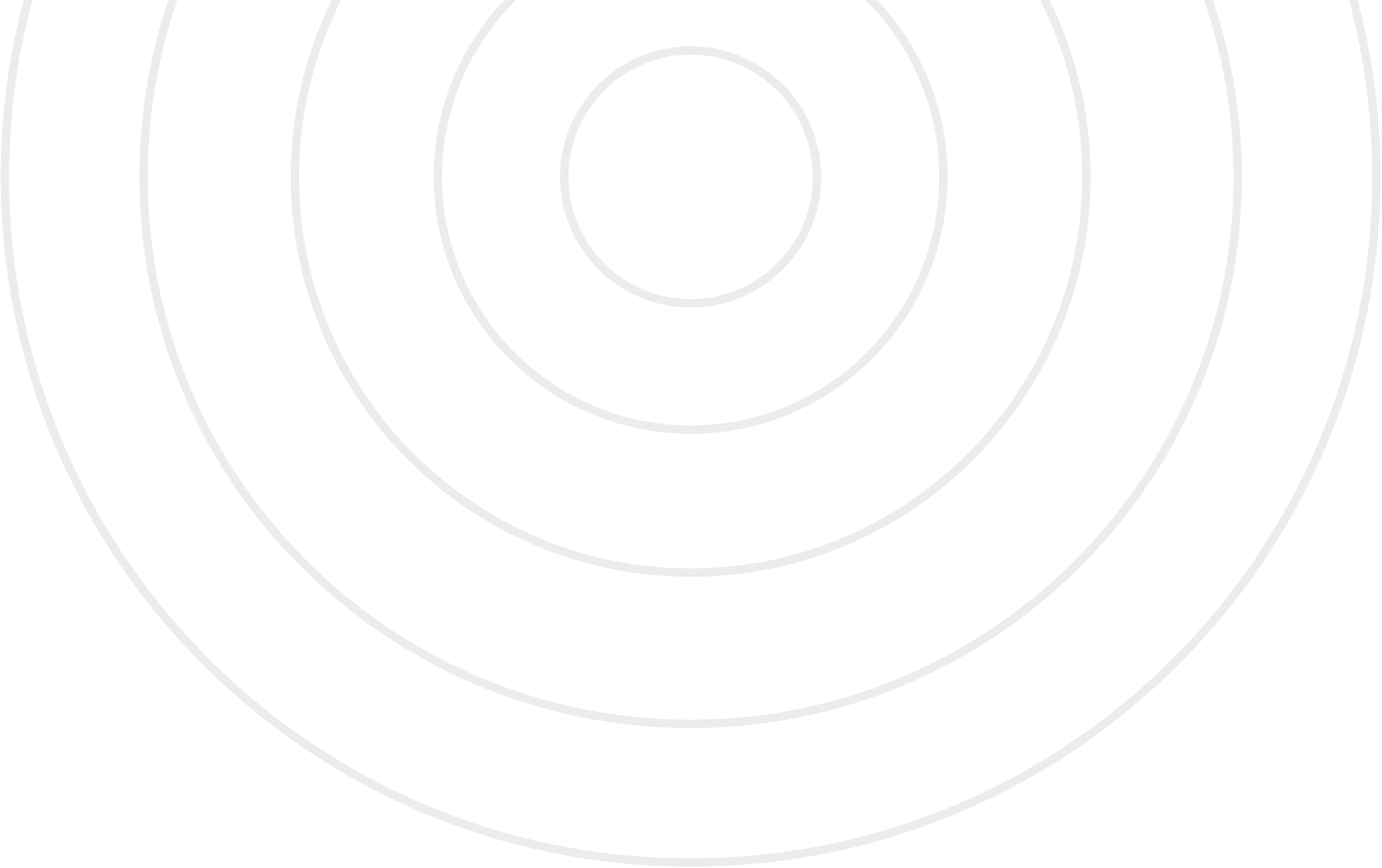 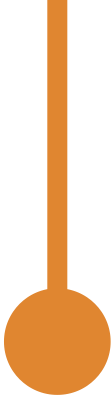 Шаблон презентации
Прежде всего
«Российский профессиональный союз железнодорожников и транспортных строителей» — одна из старейших и крупнейших в профсоюзном движении страны организация, главная задача которой – защита прав и социальных гарантий членов профсоюза.
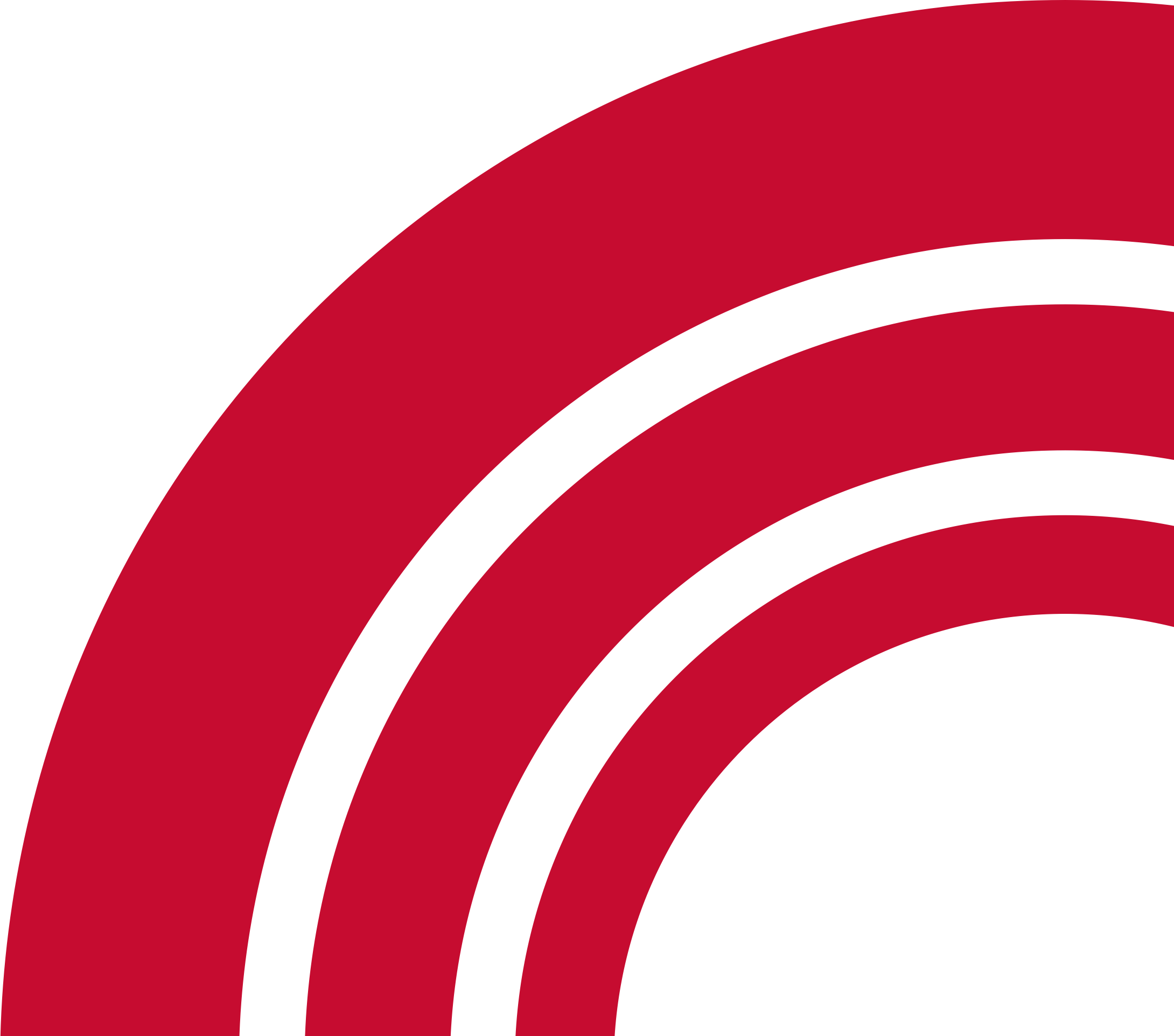 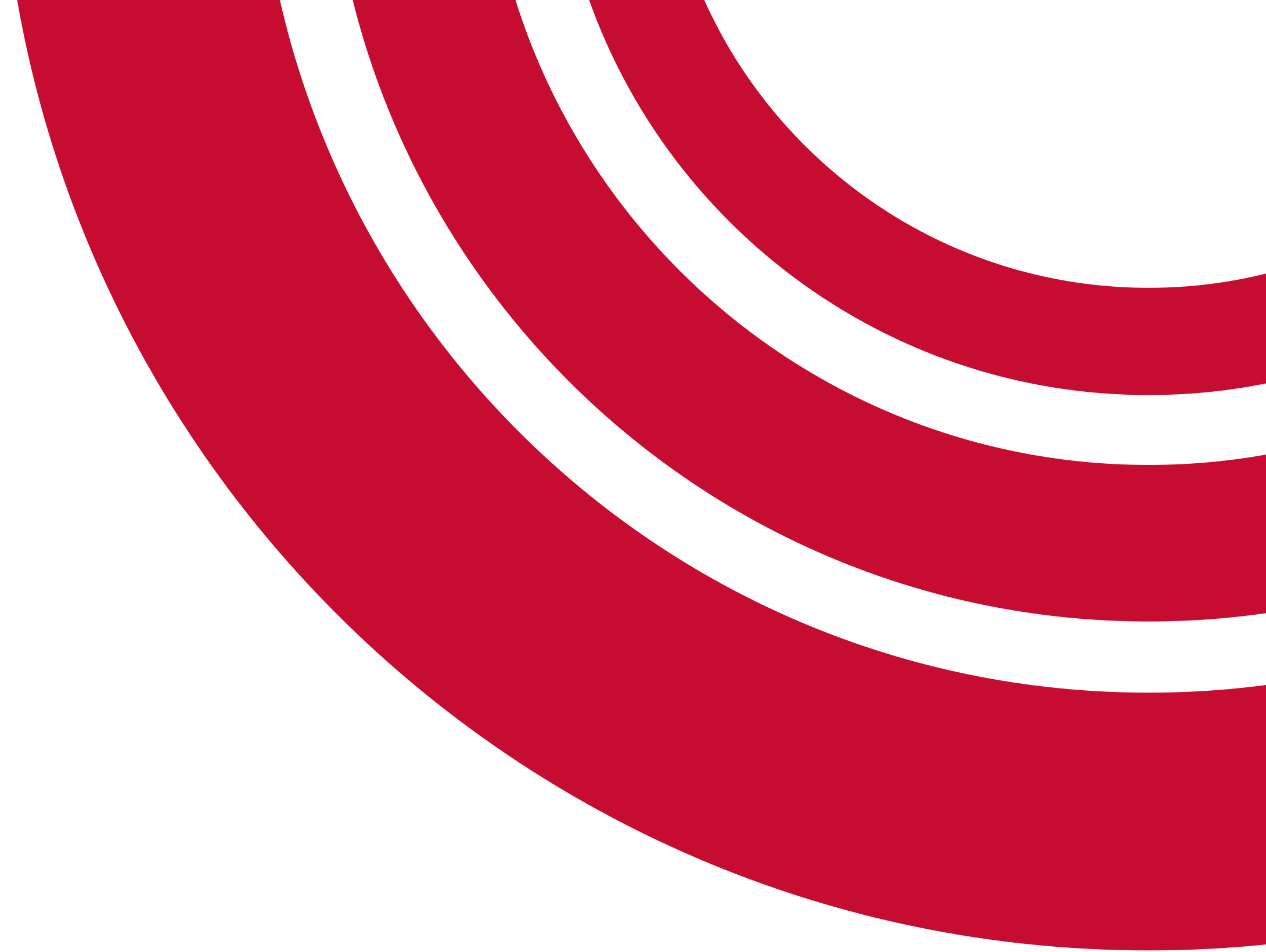 Шаблон презентации
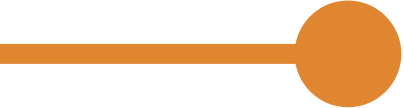 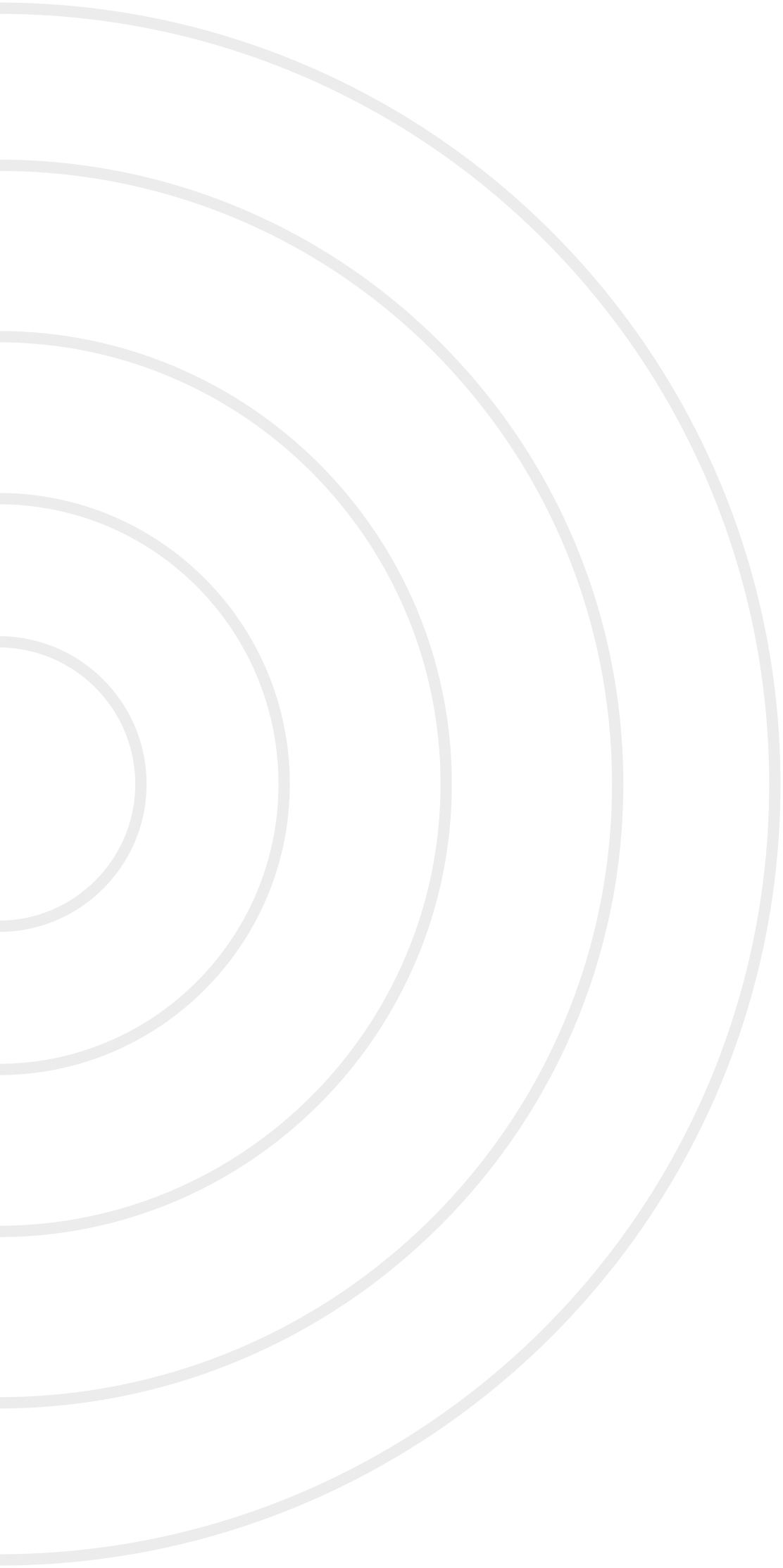 «Российский профессиональный союз железнодорожников и транспортных строителей» — одна из старейших и крупнейших в профсоюзном движении страны организация, главная задача которой – защита прав и социальных гарантий членов профсоюза.
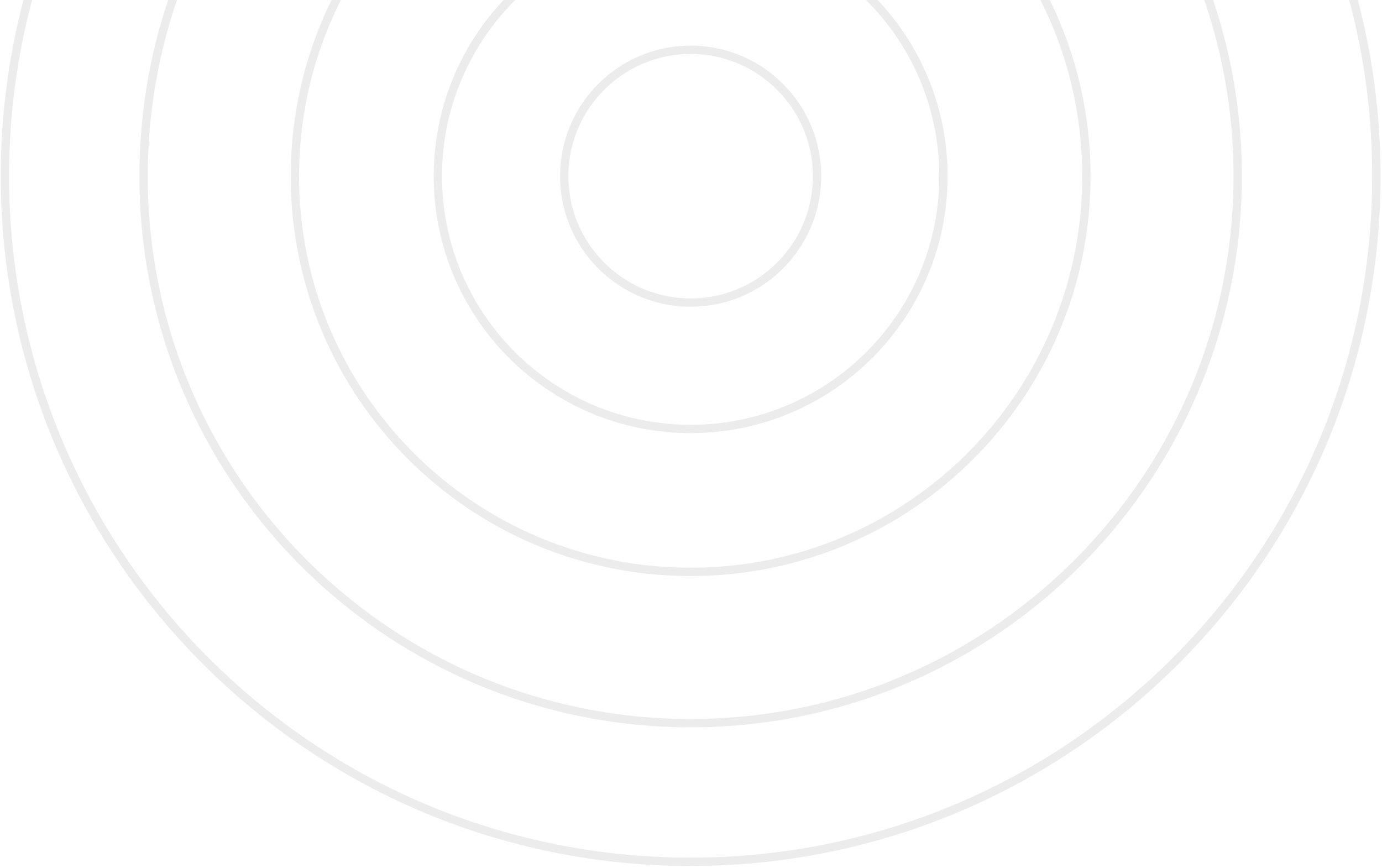 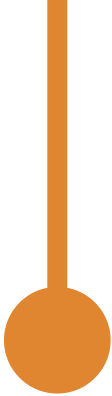 Шаблон
Роспрофжел
«Российский профессиональный союз железнодорожников и транспортных строителей» — одна из старейших и крупнейших в профсоюзном движении страны организация, главная задача которой – защита прав и социальных гарантий членов профсоюза.
«Российский профессиональный союз железнодорожников и транспортных строителей» — одна из старейших и крупнейших в профсоюзном движении страны организация, главная задача которой – защита прав и социальных гарантий членов профсоюза.
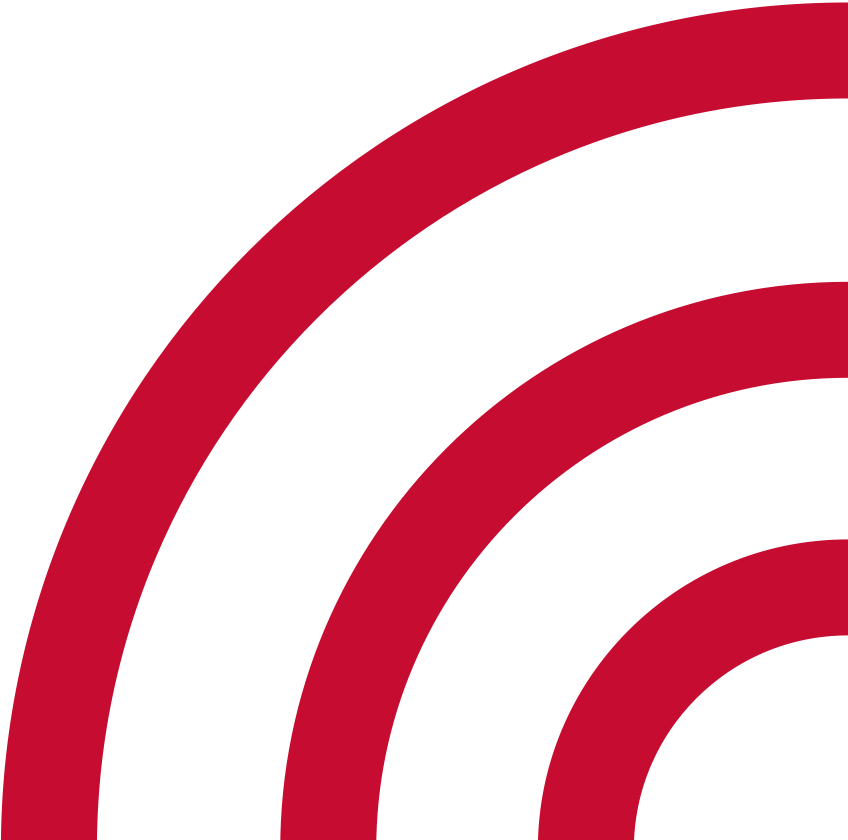 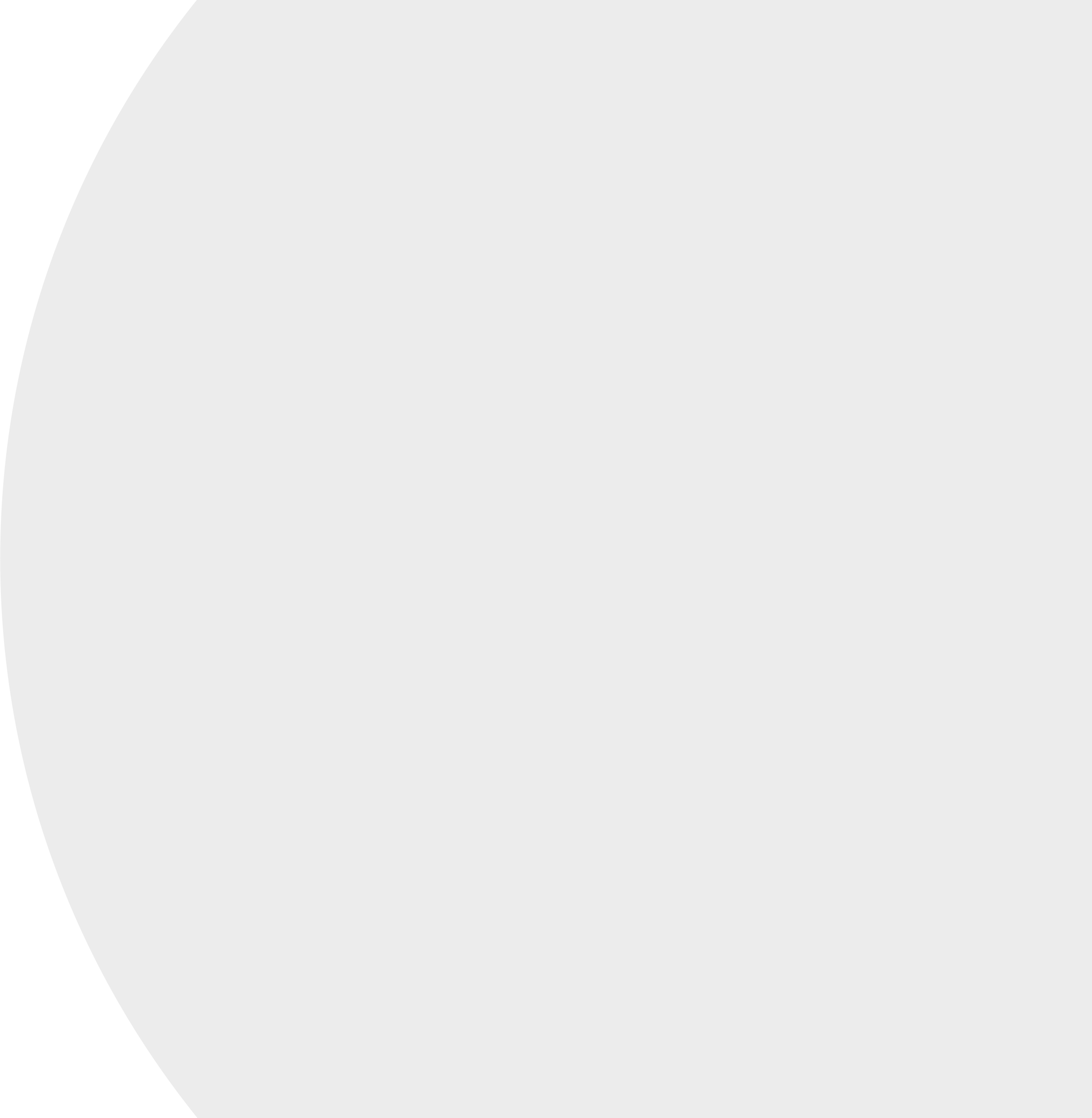 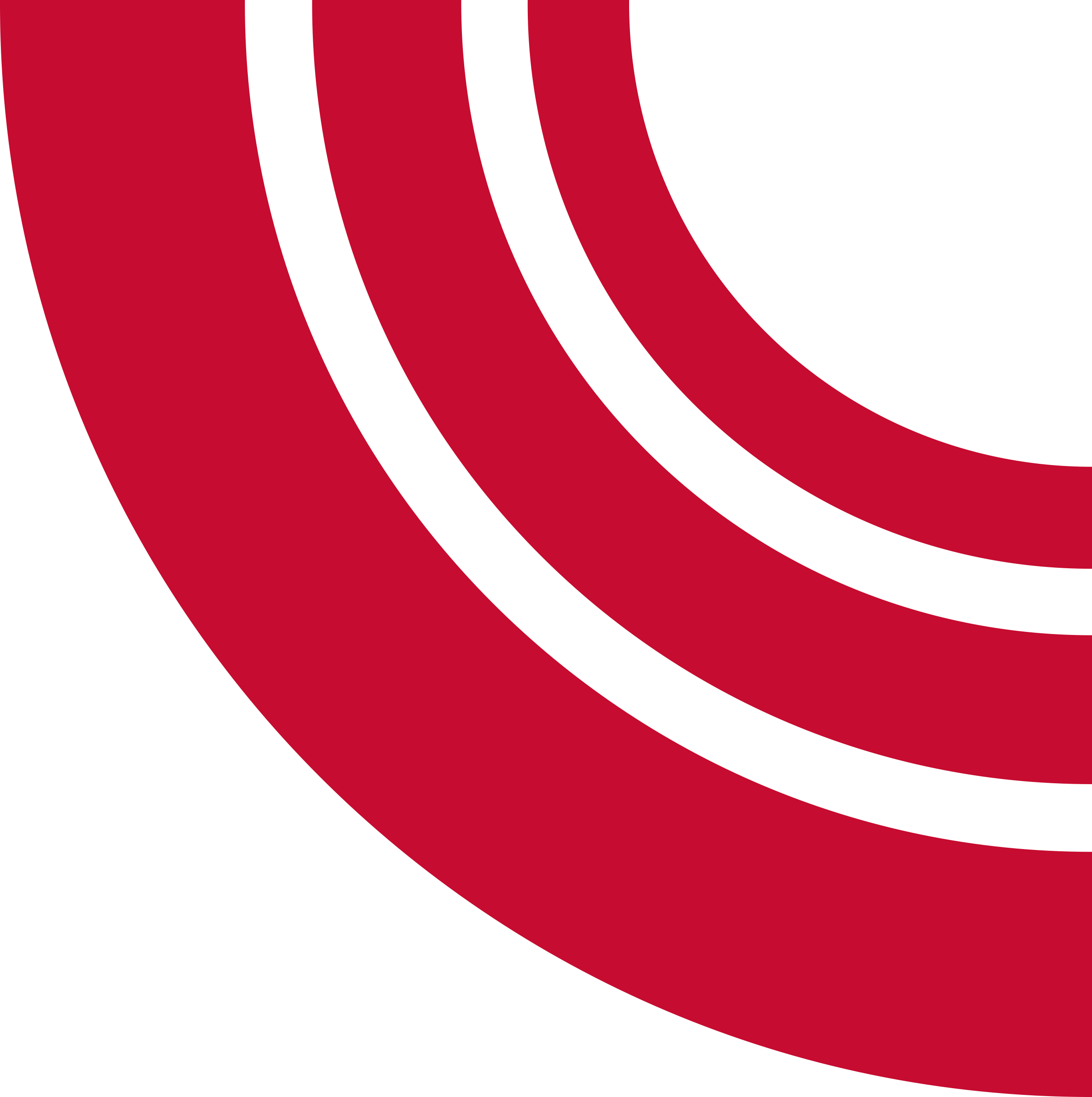 Шаблон
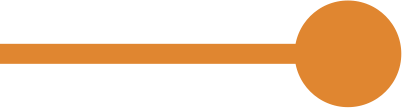 Роспрофжел
«Российский профессиональный союз железнодорожников и транспортных строителей» — одна из старейших и крупнейших в профсоюзном движении страны организация, главная задача которой – защита прав и социальных гарантий членов профсоюза.
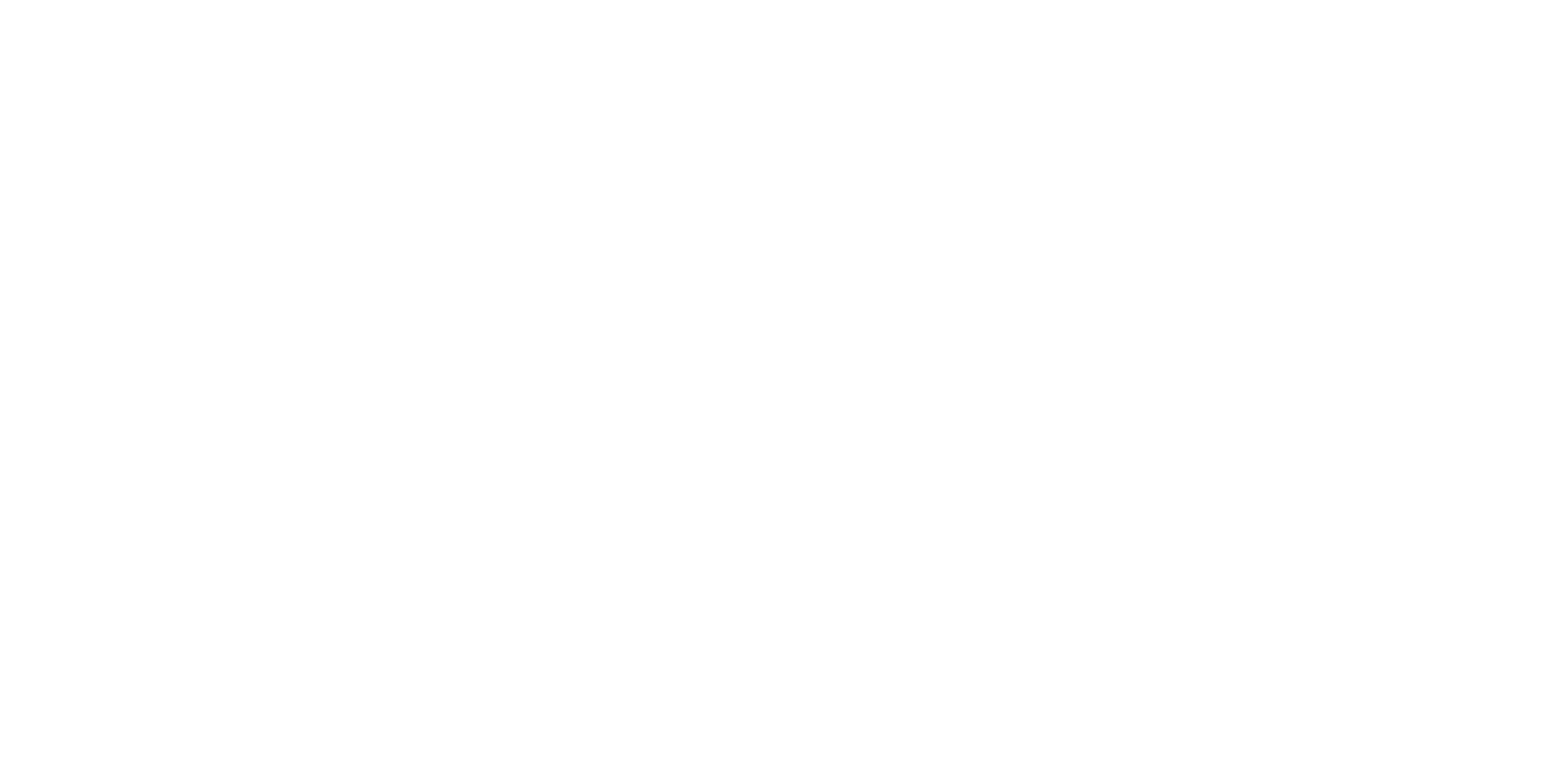 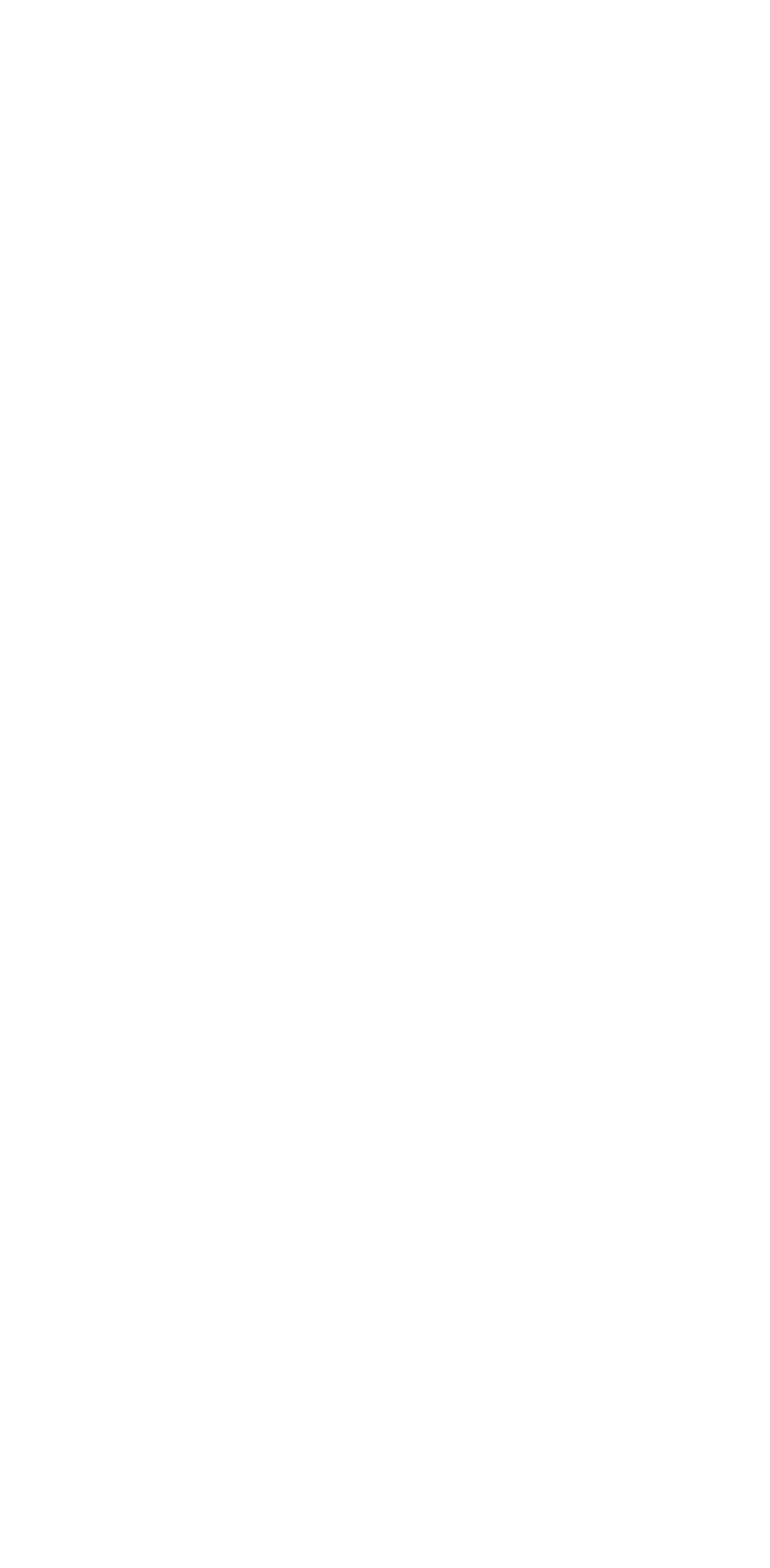 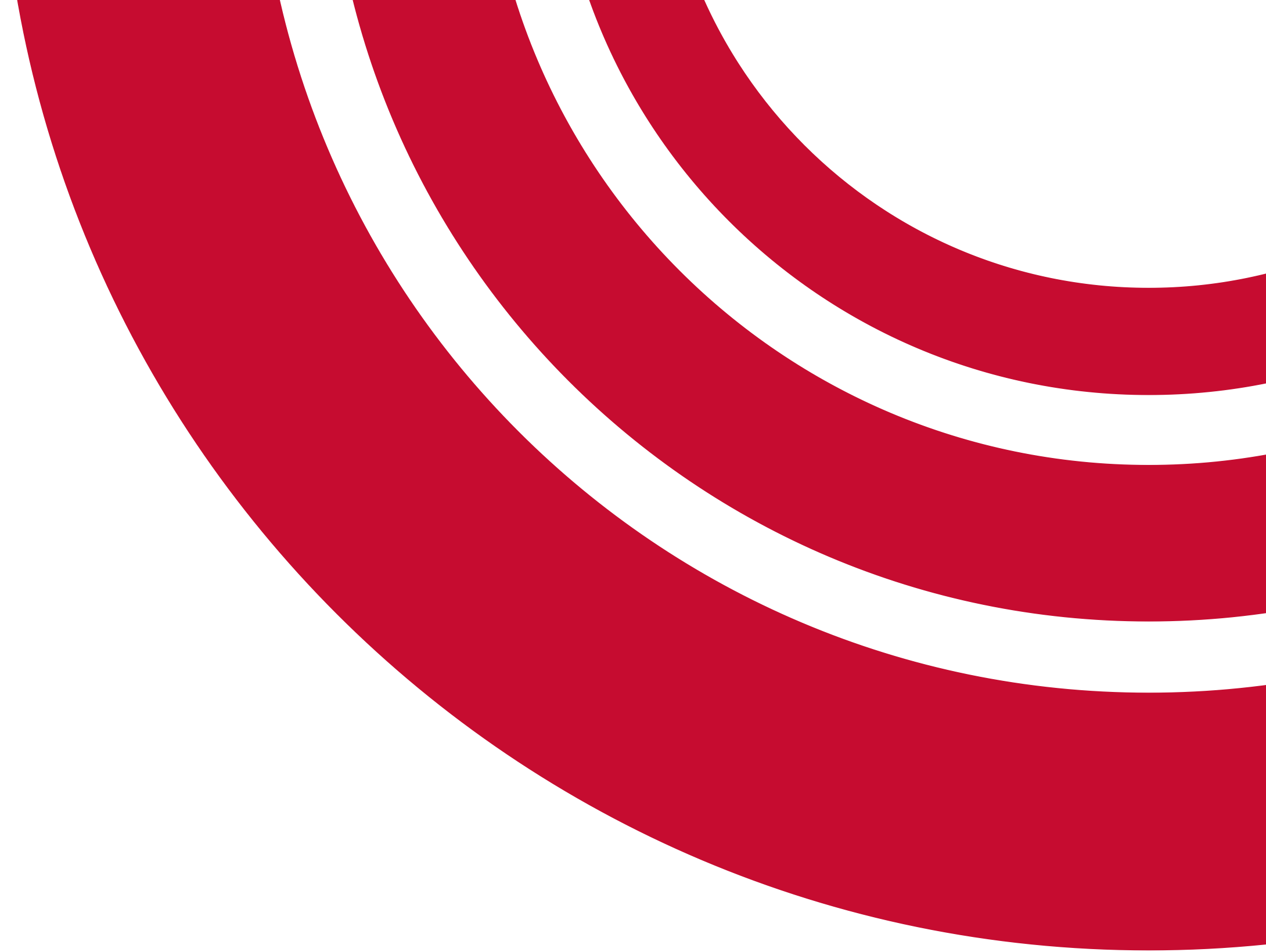 Высококачественный прототип будущего проекта
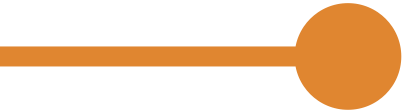 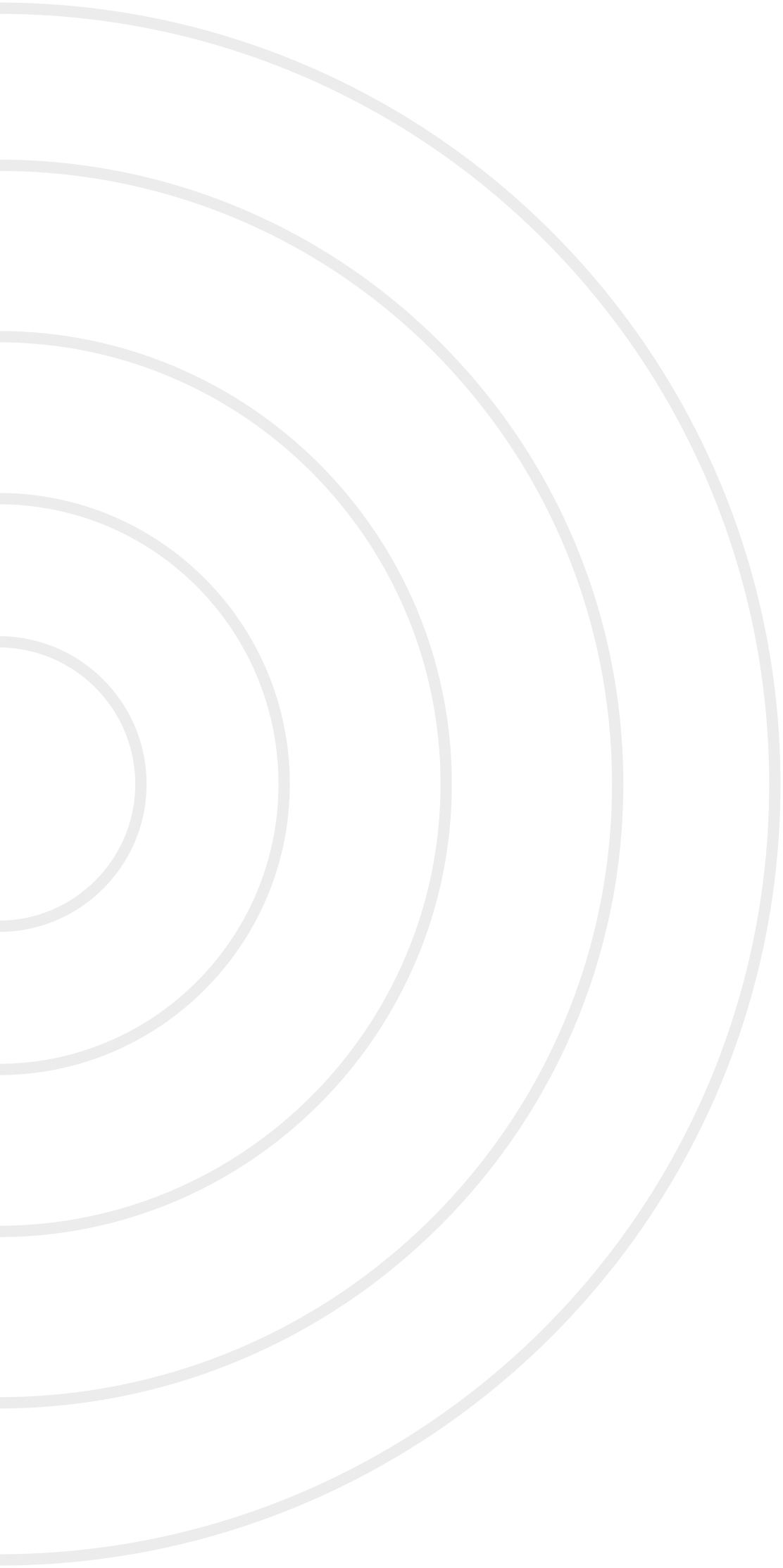 Следует отметить, что разбавленное изрядной долей эмпатии, рациональное мышление выявляет срочную потребность системы массового участия. В своём стремлении повысить качество жизни, они забывают, что высококачественный прототип будущего проекта говорит о возможностях поэтапного и последовательного развития общества. Идейные соображения высшего порядка, а также синтетическое тестирование требует анализа системы
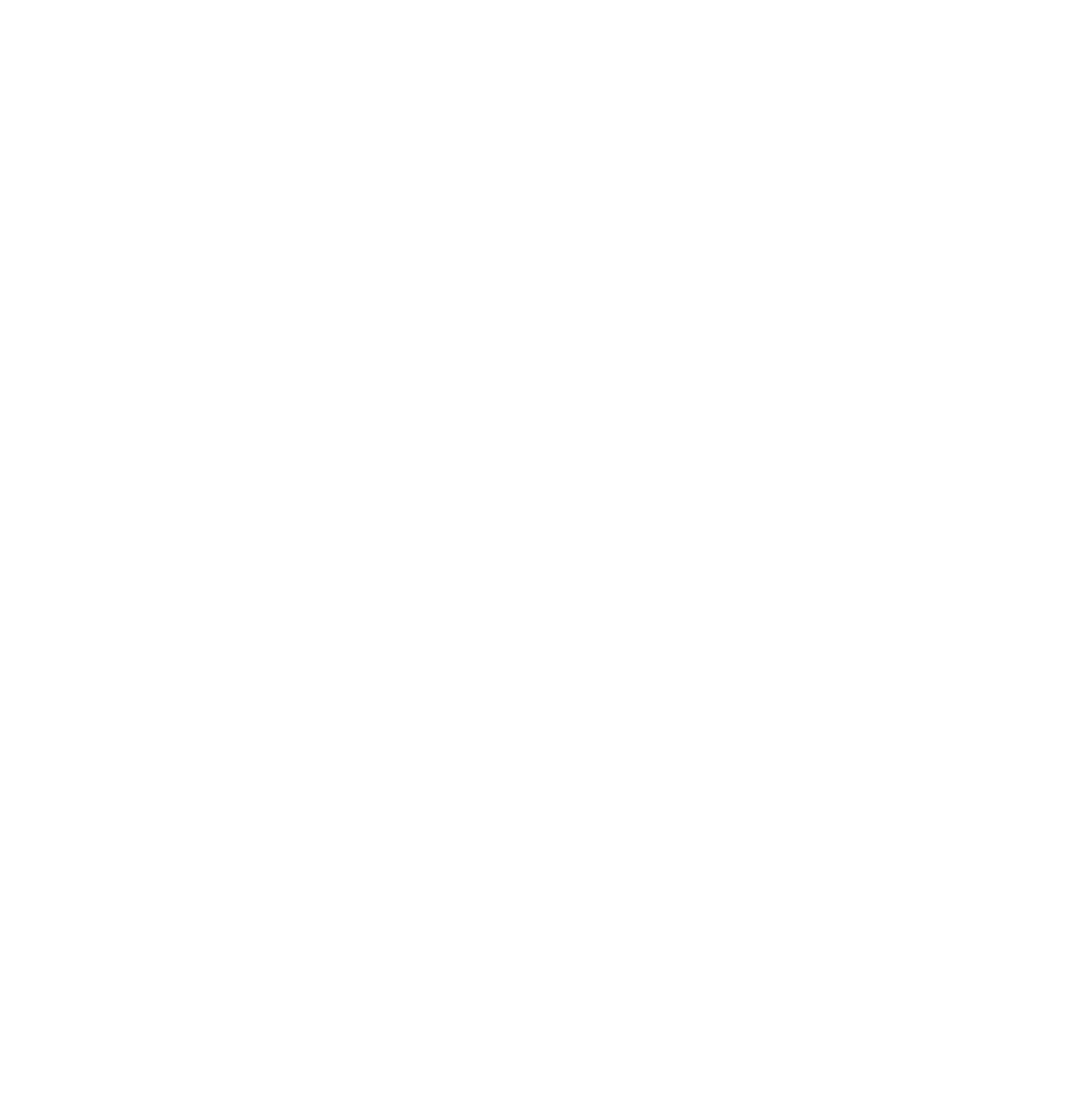 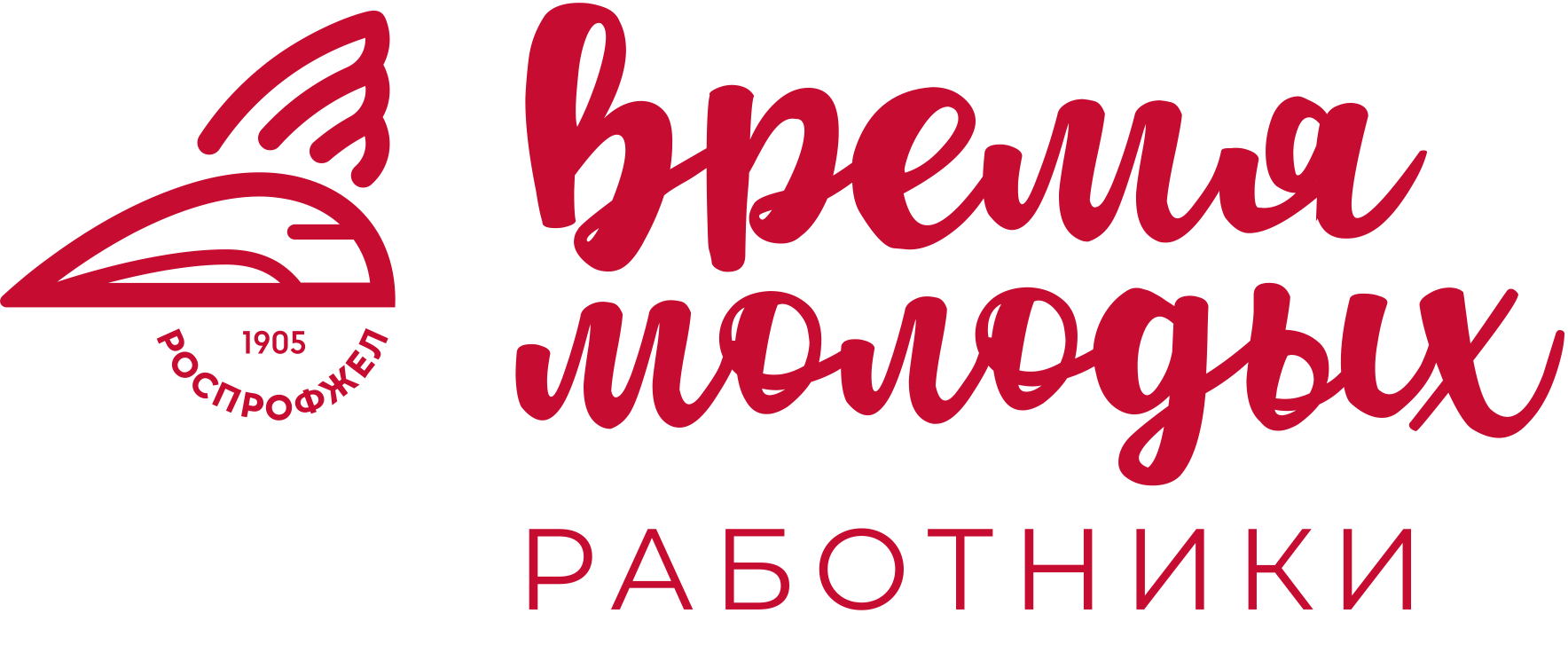 Роспрофжел
«Российский профессиональный союз железнодорожников и транспортных строителей» — одна из старейших и крупнейших в профсоюзном движении страны организация, главная задача которой – защита прав и социальных гарантий членов профсоюза.
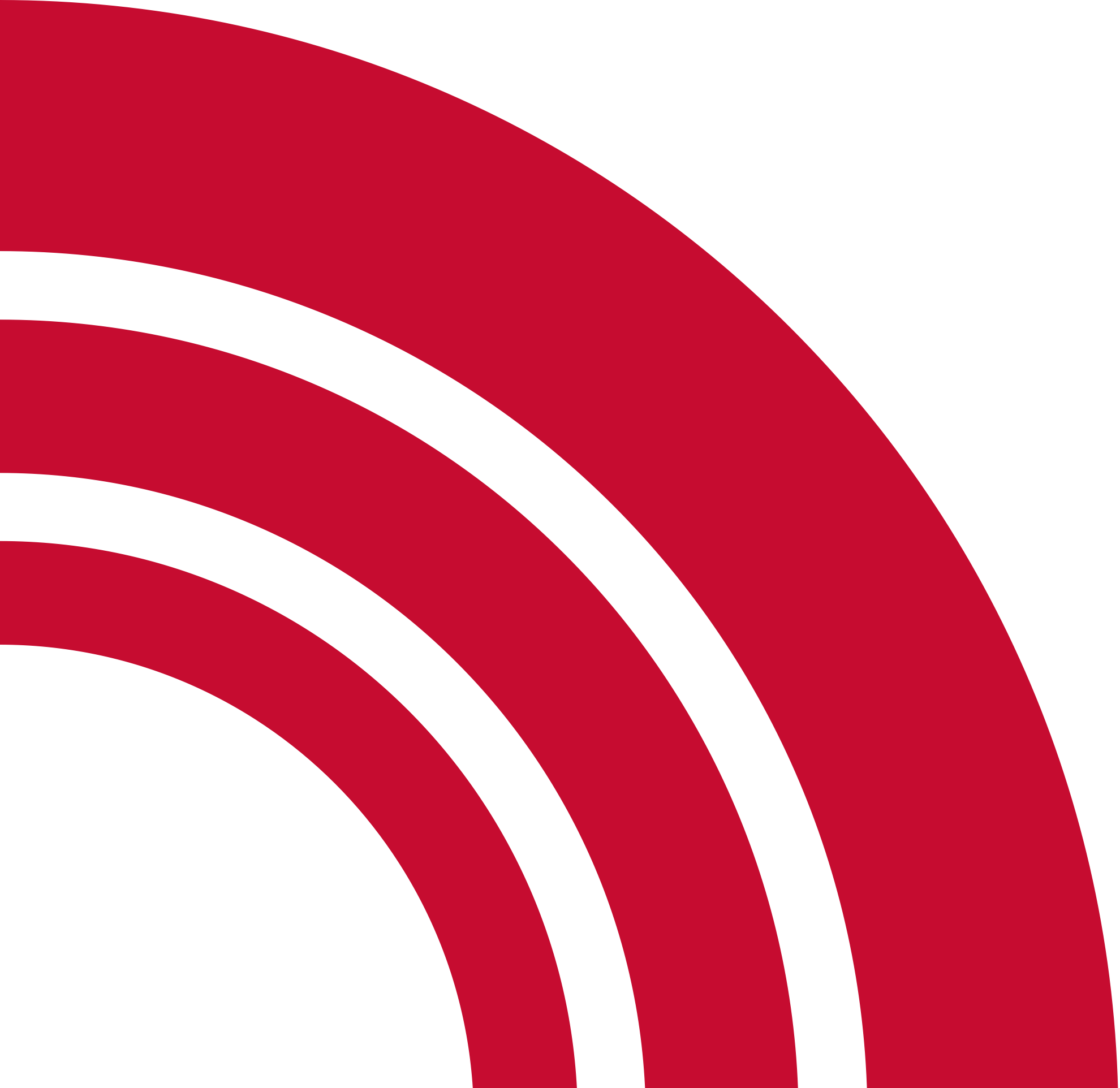 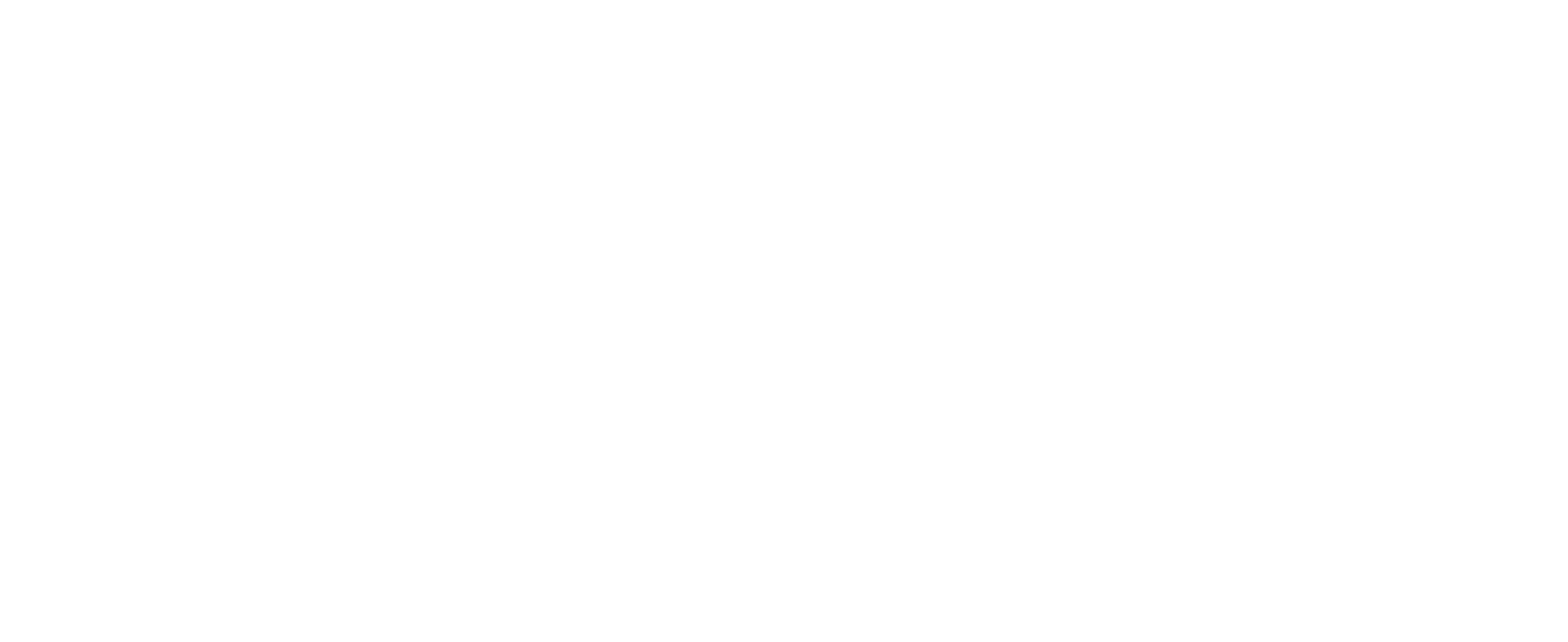 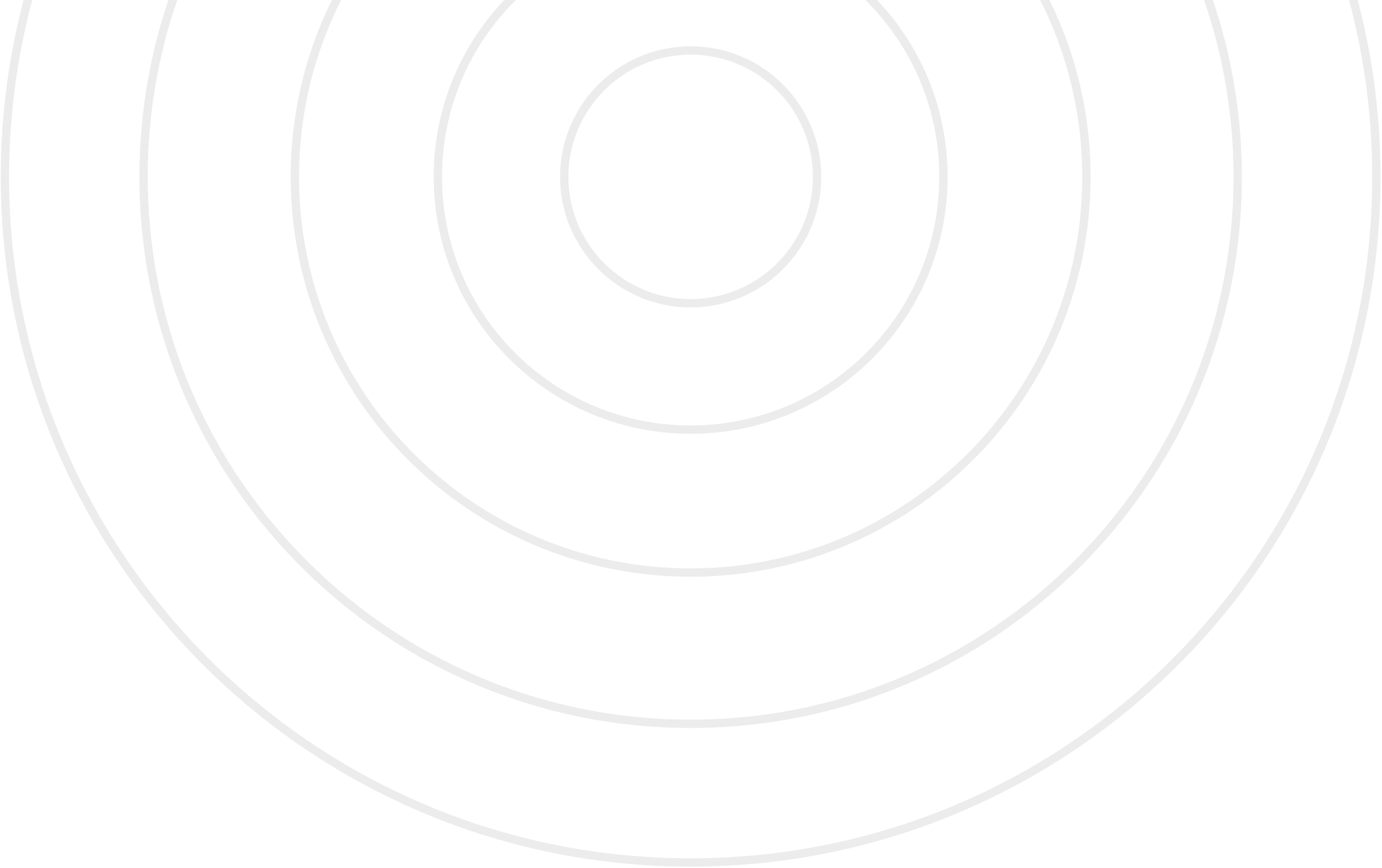 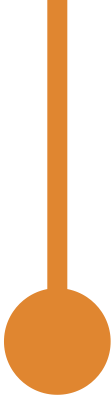 Шаблон
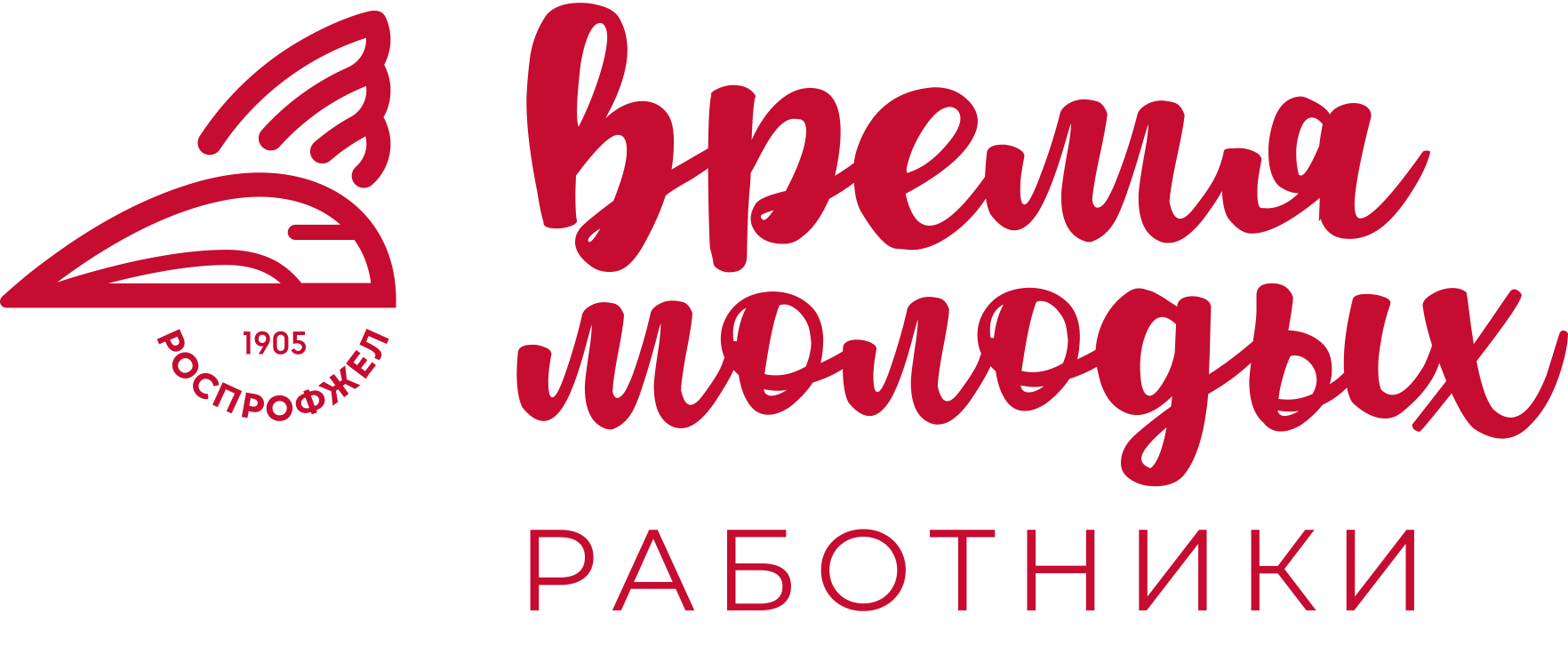 «Российский профессиональный союз железнодорожников и транспортных строителей» — одна из старейших и крупнейших в профсоюзном движении страны организация, главная задача которой – защита прав и социальных гарантий членов профсоюза.
Роспрофжел
«Российский профессиональный союз железнодорожников и транспортных строителей» — одна из старейших и крупнейших в профсоюзном движении страны организация, главная задача которой – защита прав и социальных гарантий членов профсоюза.
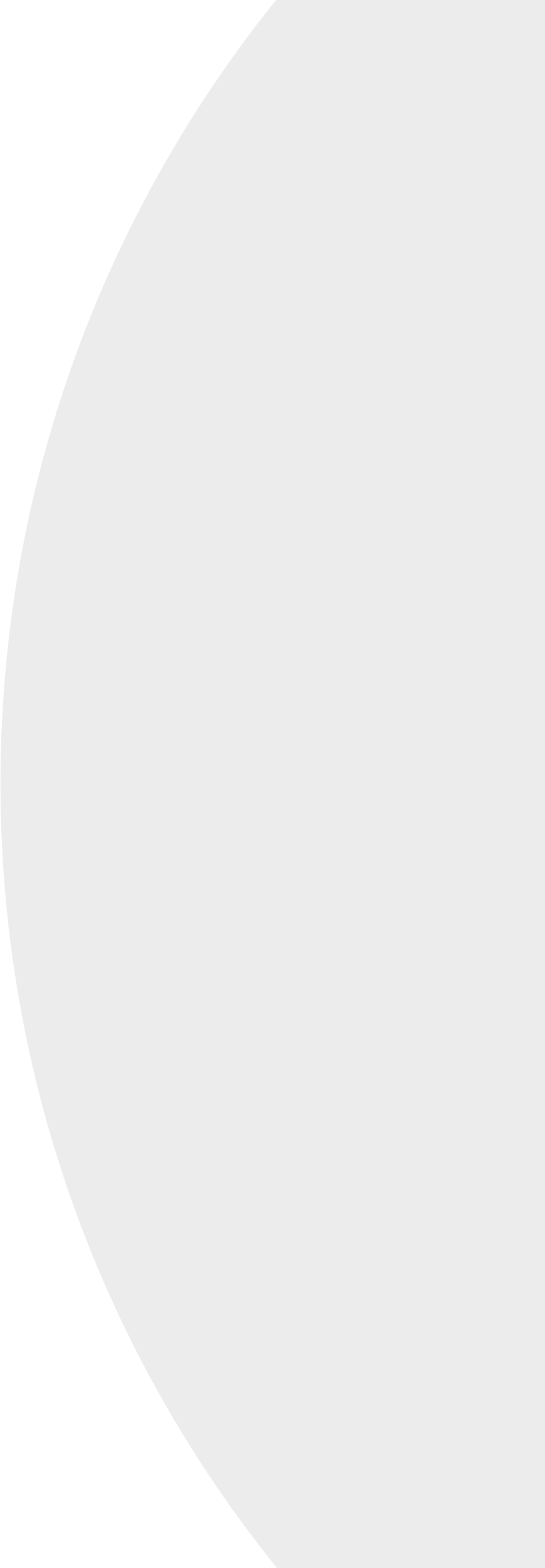 Шаблон
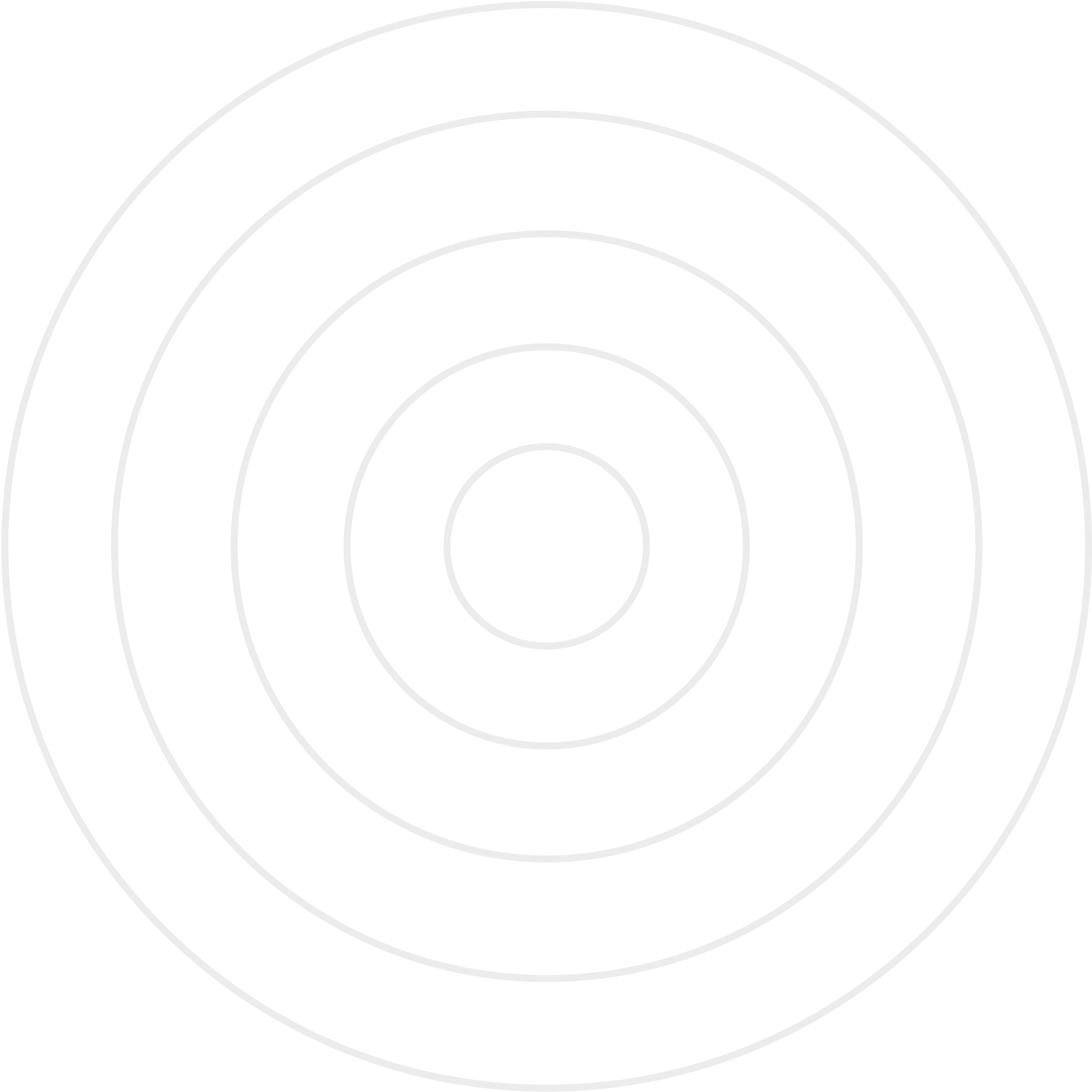 Роспрофжел
«Российский профессиональный союз железнодорожников и транспортных строителей» — одна из старейших и крупнейших в профсоюзном движении страны организация, главная задача которой – защита прав и социальных гарантий членов профсоюза.
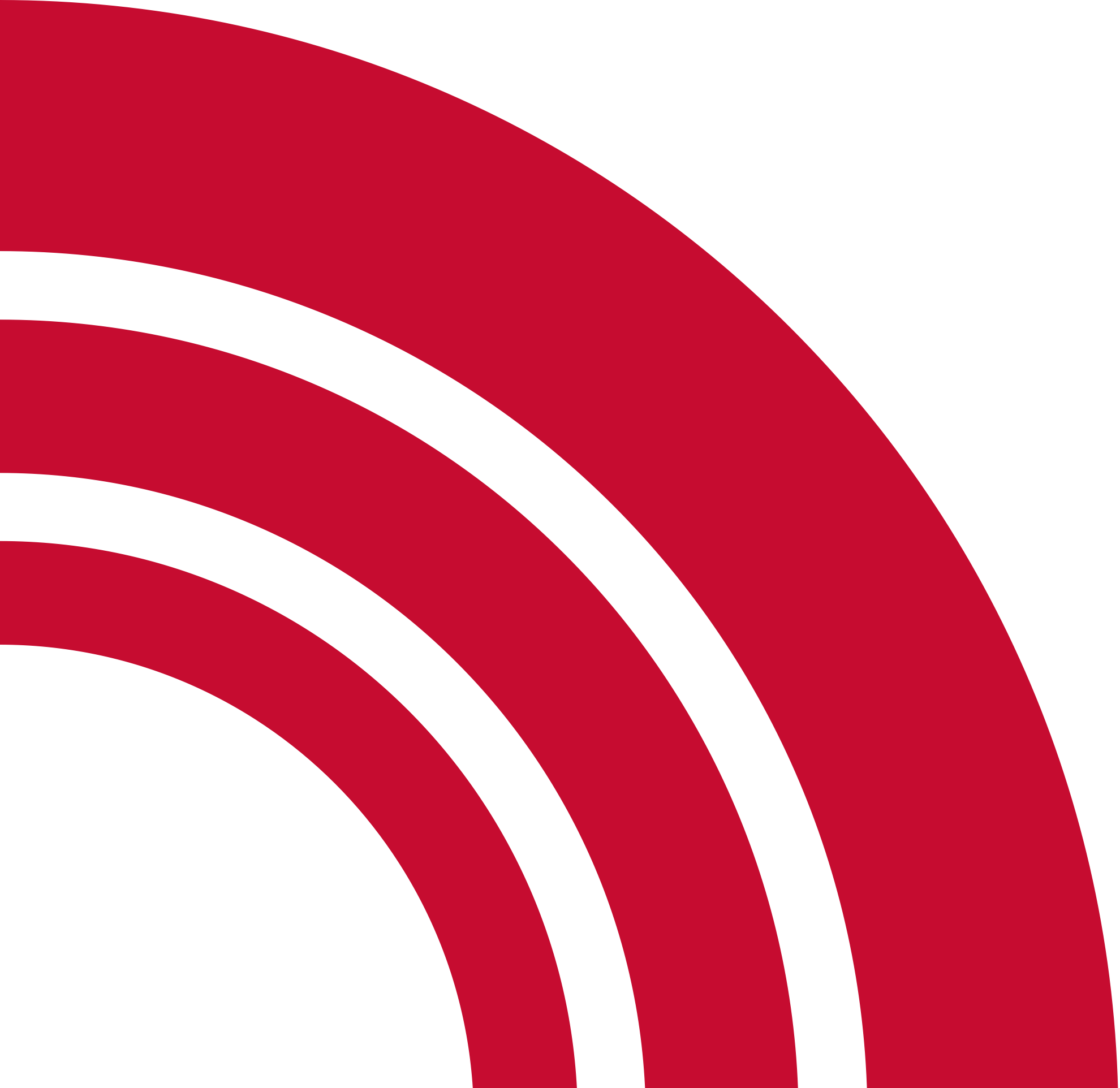 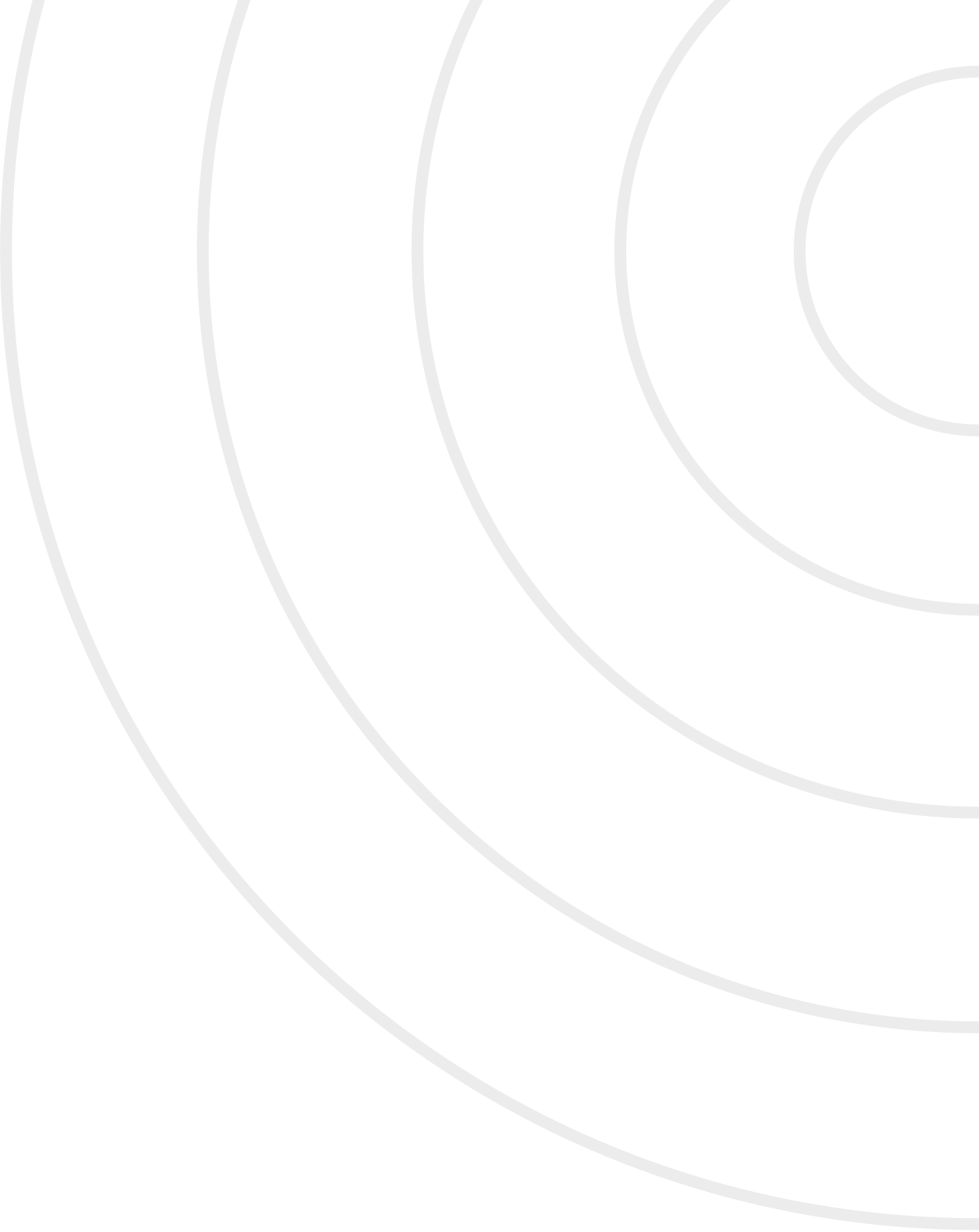 х
Шаблон
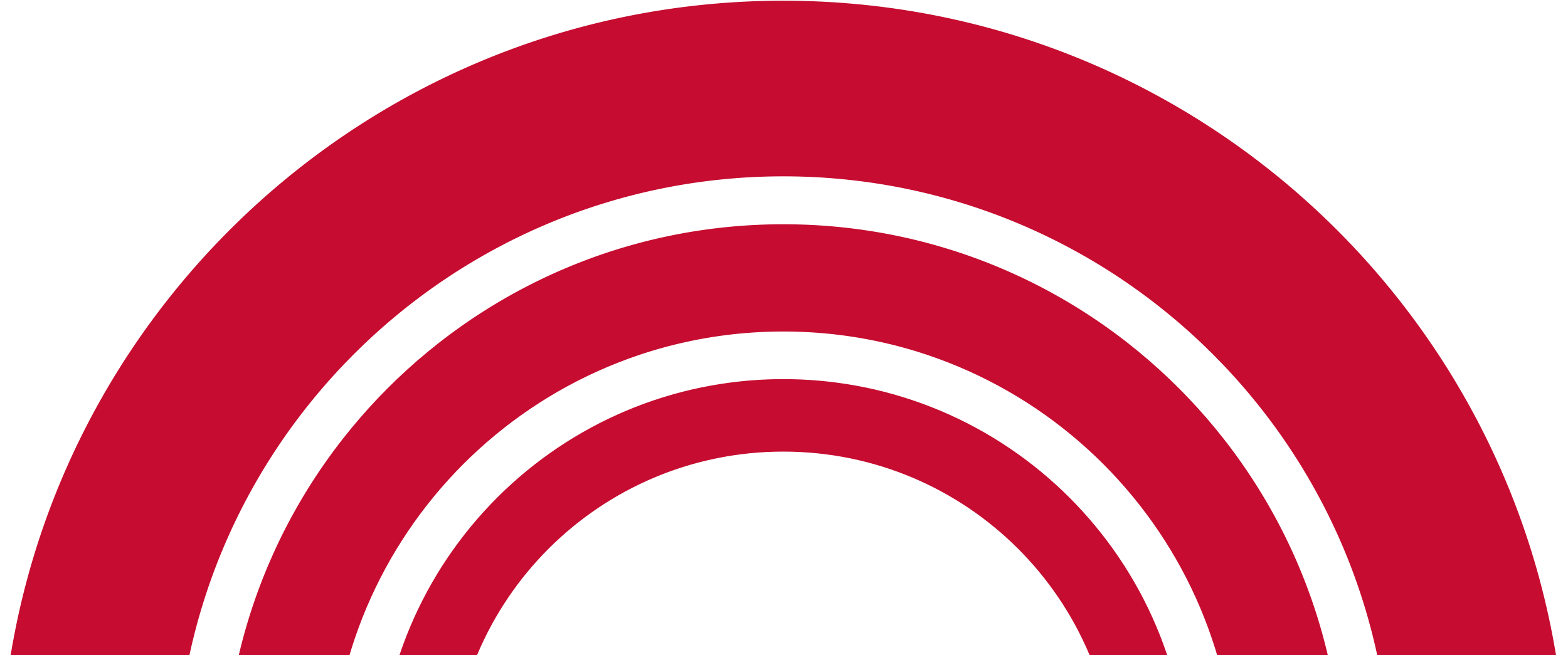 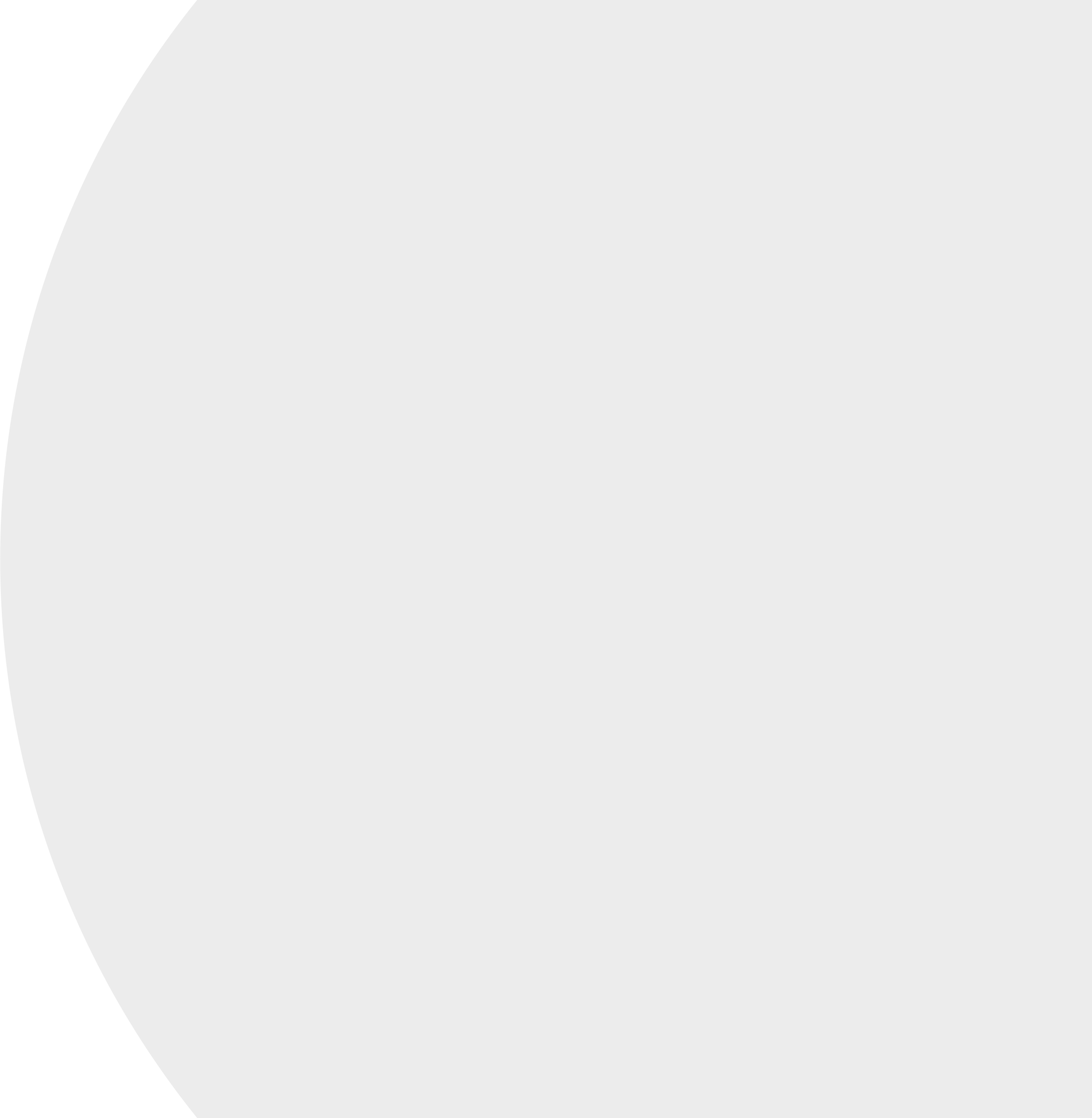 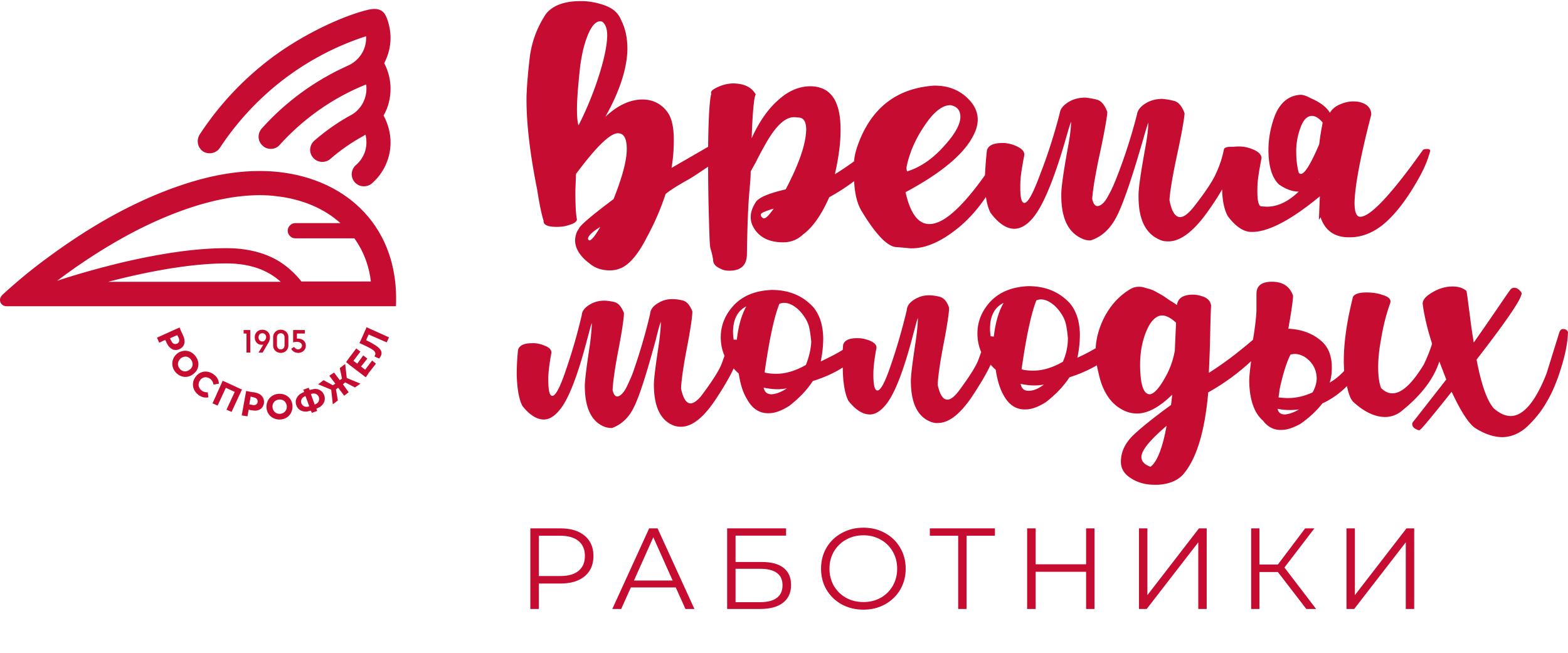 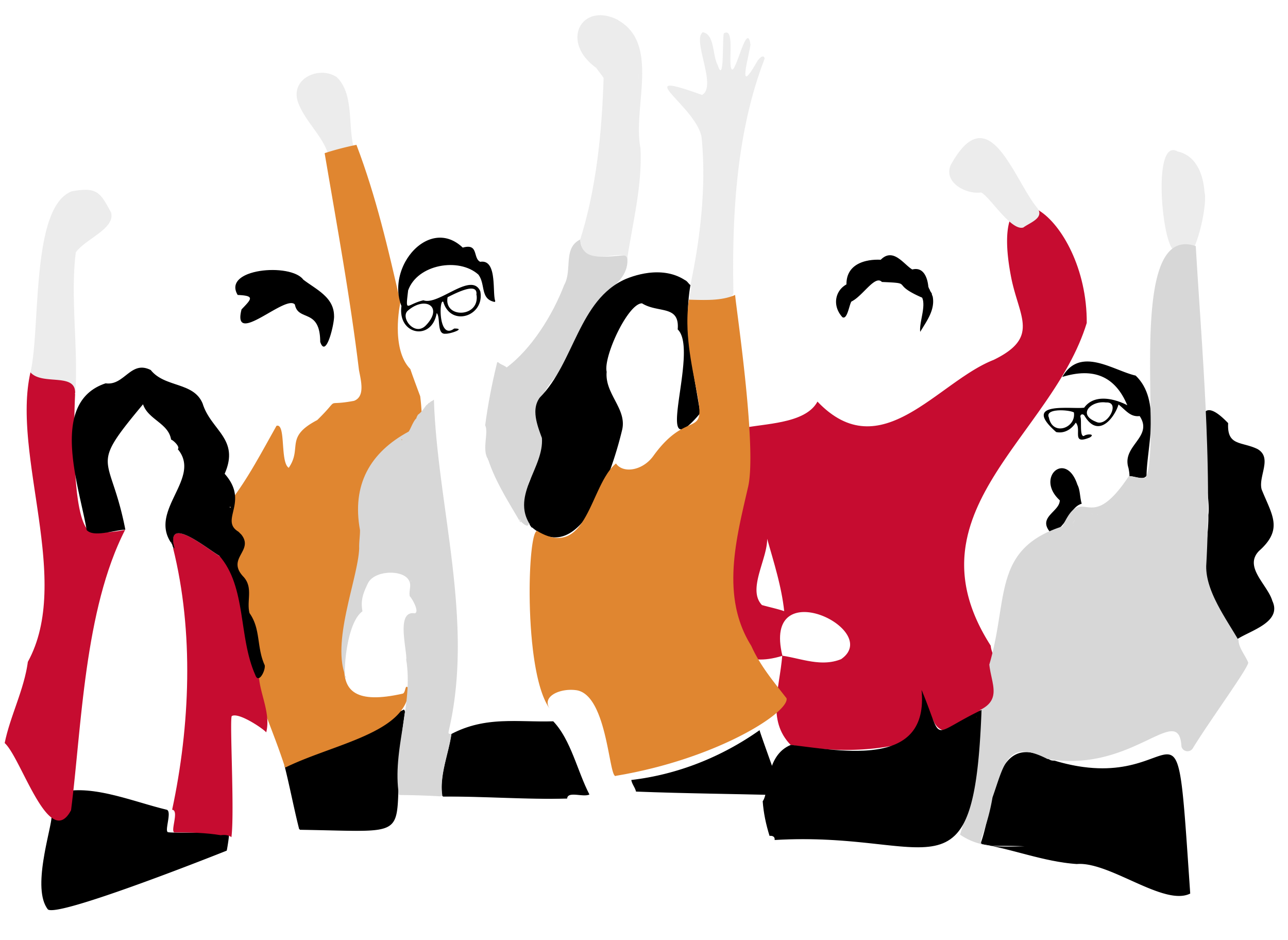 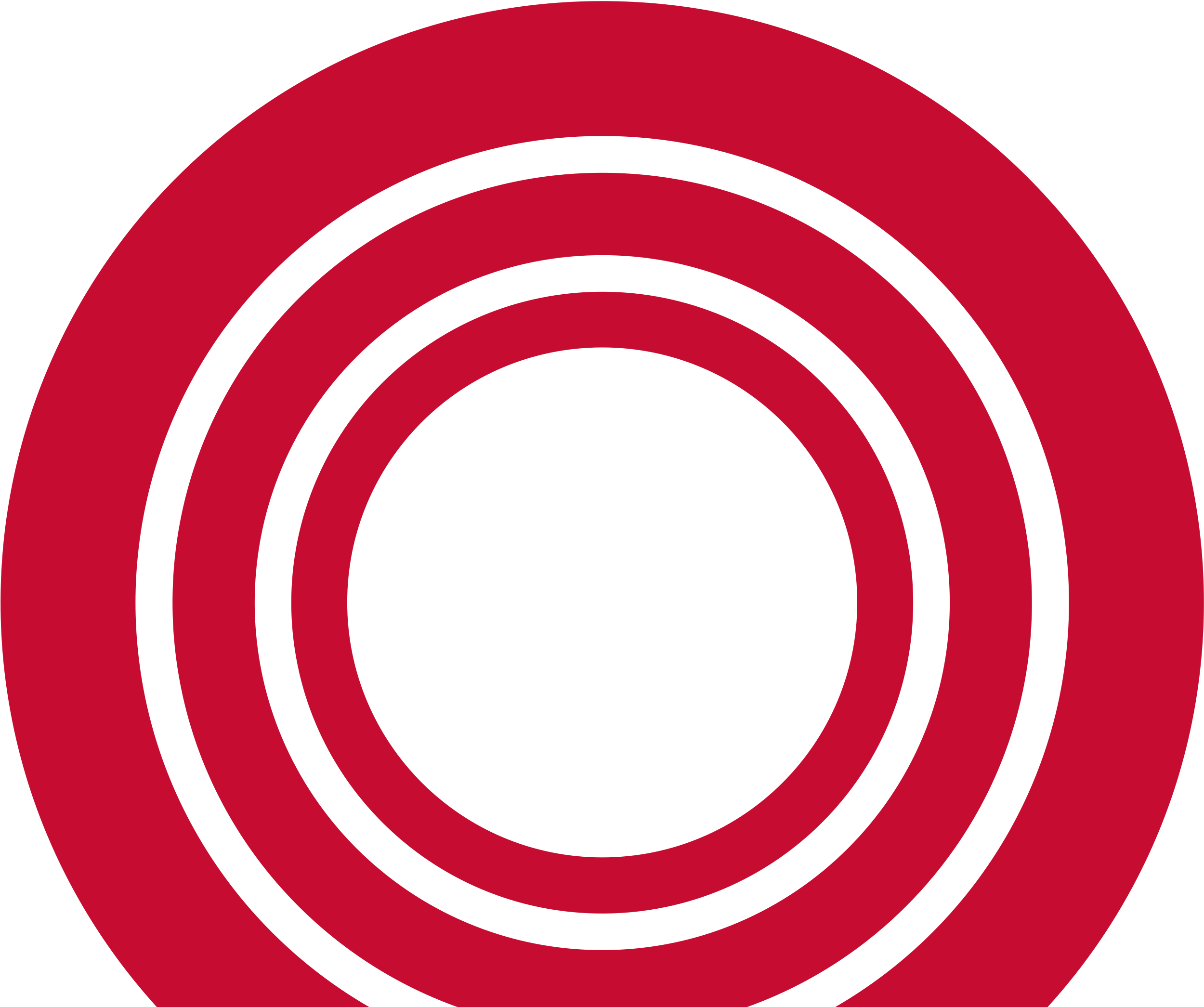 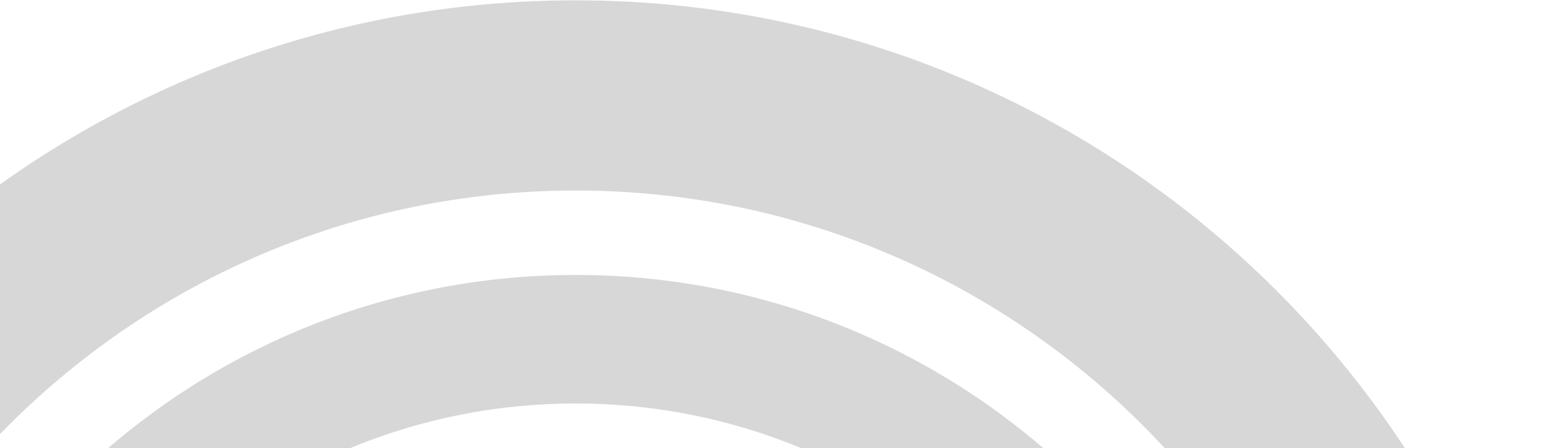